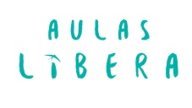 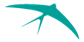 STOP Basuraleza; ríos y océanos
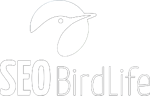 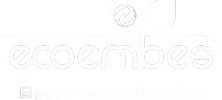 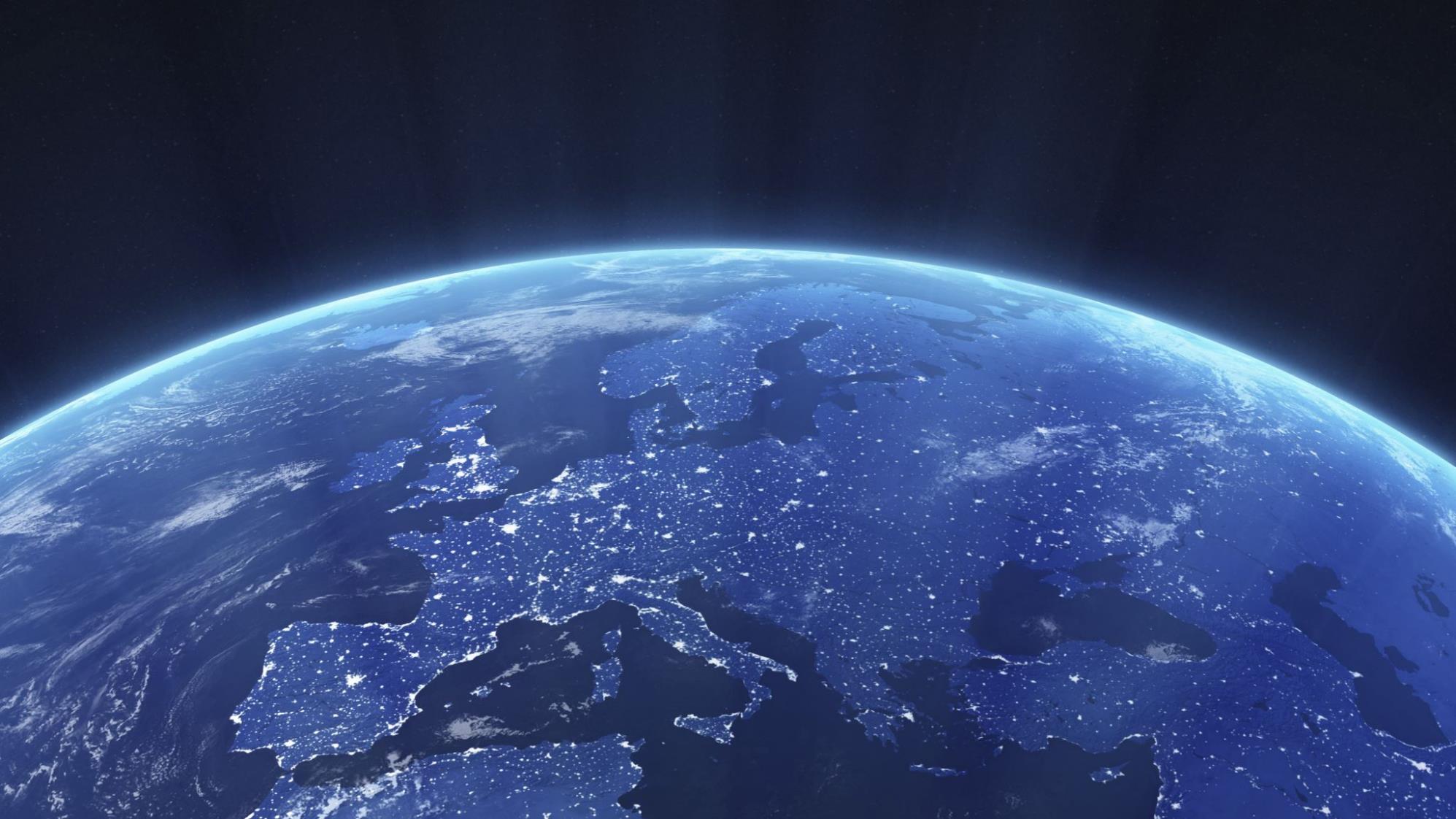 VIVIMOS EN UN PLANETA AZUL DONDE EL AGUA ES VIDA...
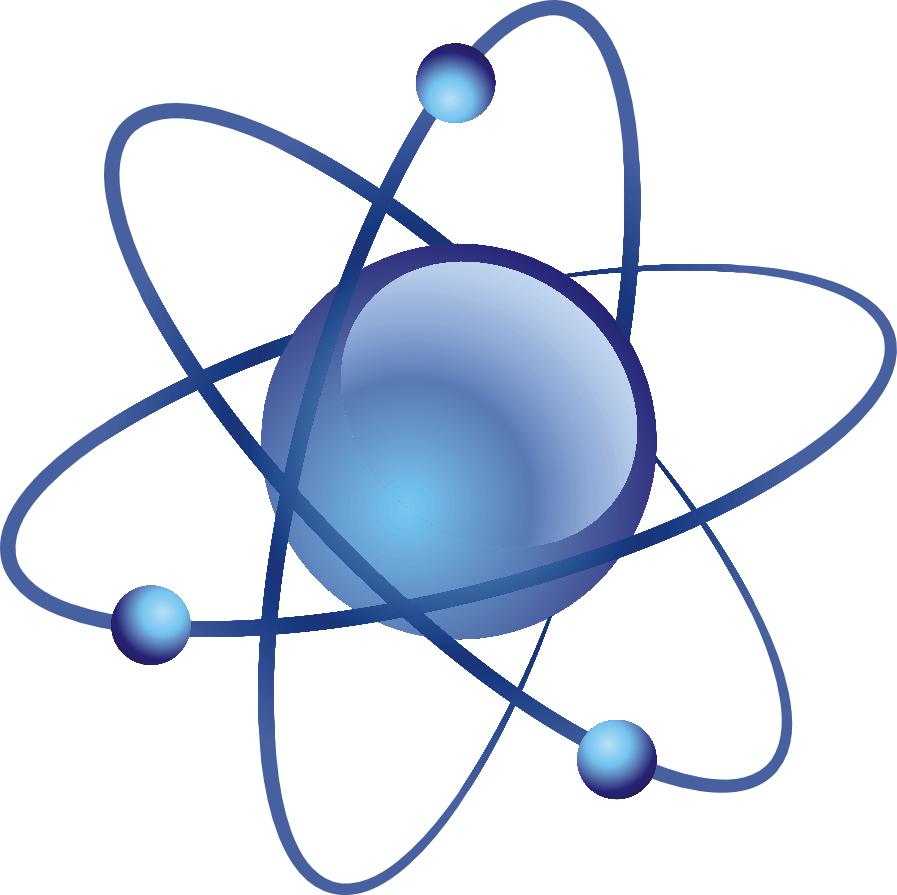 En el que todos los animales y plantas estamos formados por moléculas de agua
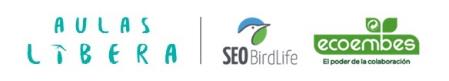 Esta foto de Autor desconocido se concede bajo licencia de CC BY.
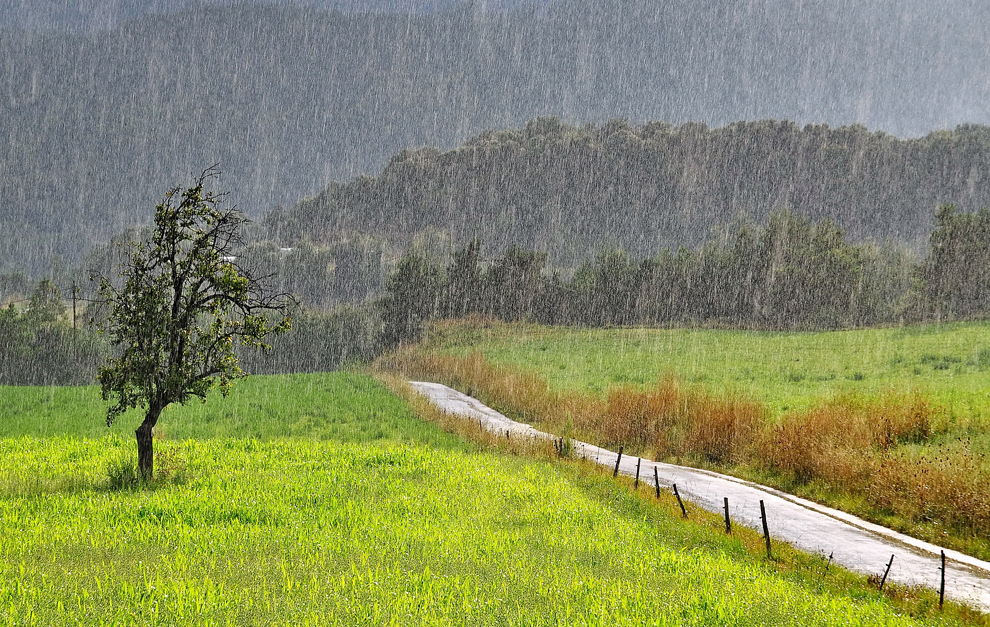 La cual necesitamos para regar nuestros alimentos
Esta foto de Autor desconocido se concede bajo licencia de CC BY-SA.
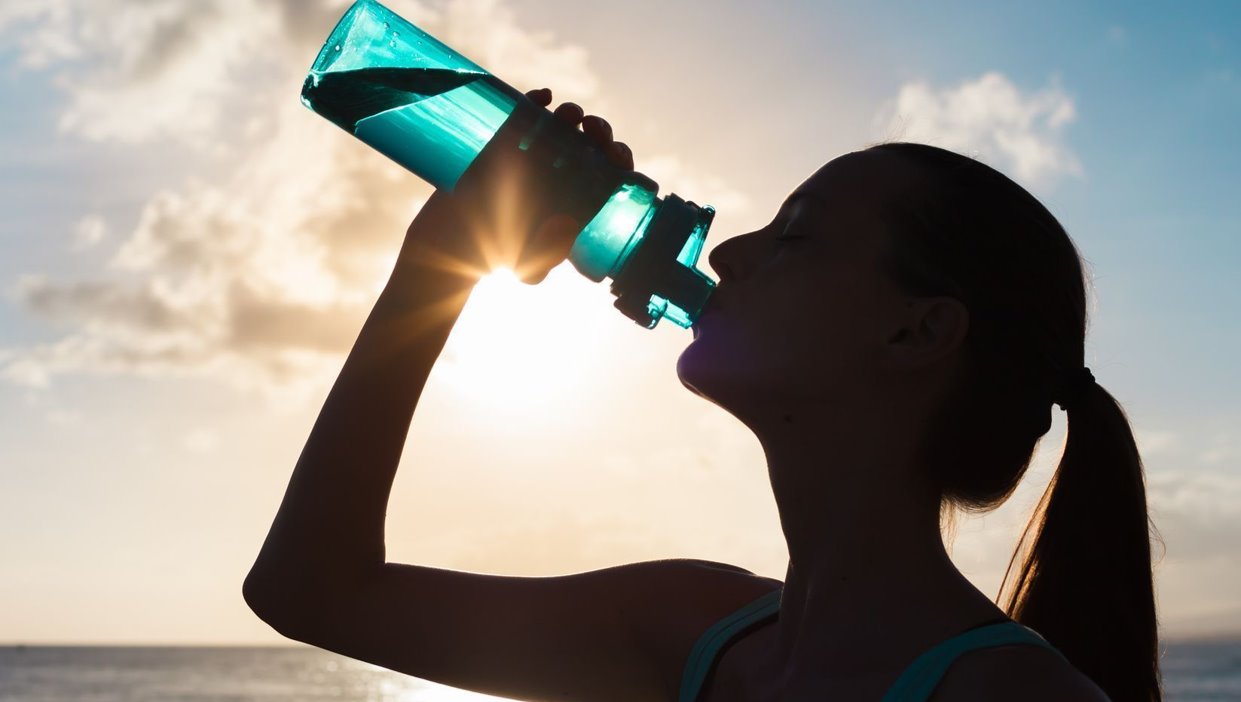 Los animales y las personas beben agua para sobrevivir.
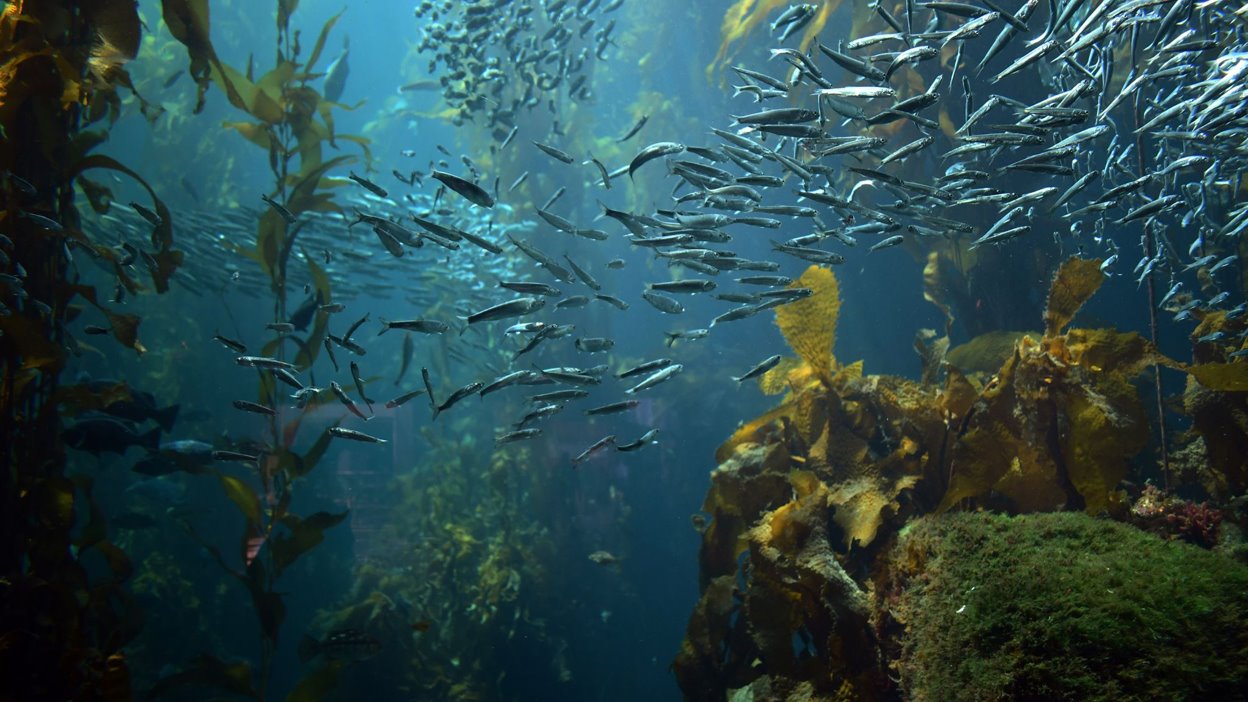 Donde los ecosistemas terrestres y acuáticos utilizan el agua para su existencia
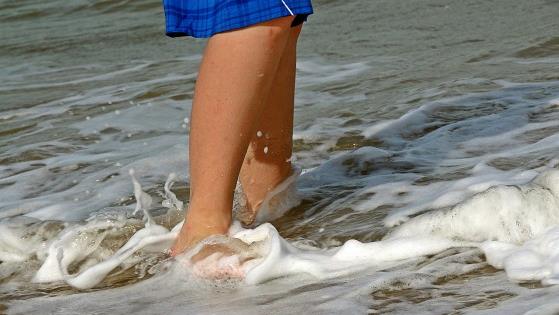 y al igual que ellos, nosotros la necesitamos para nuestra salud y bienestar
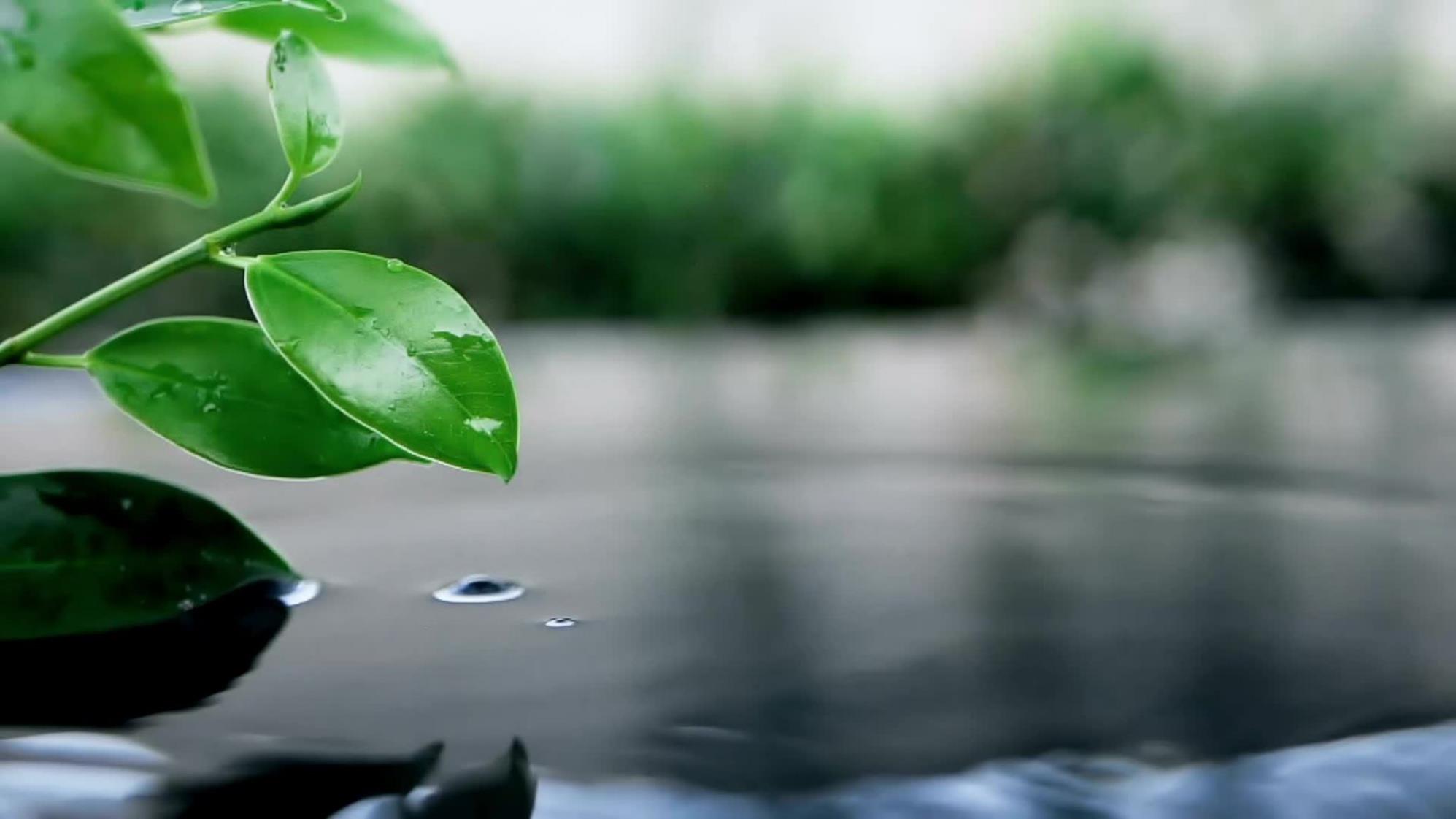 EL AGUA ES VITAL PARA LA VIDA EN EL PLANETA
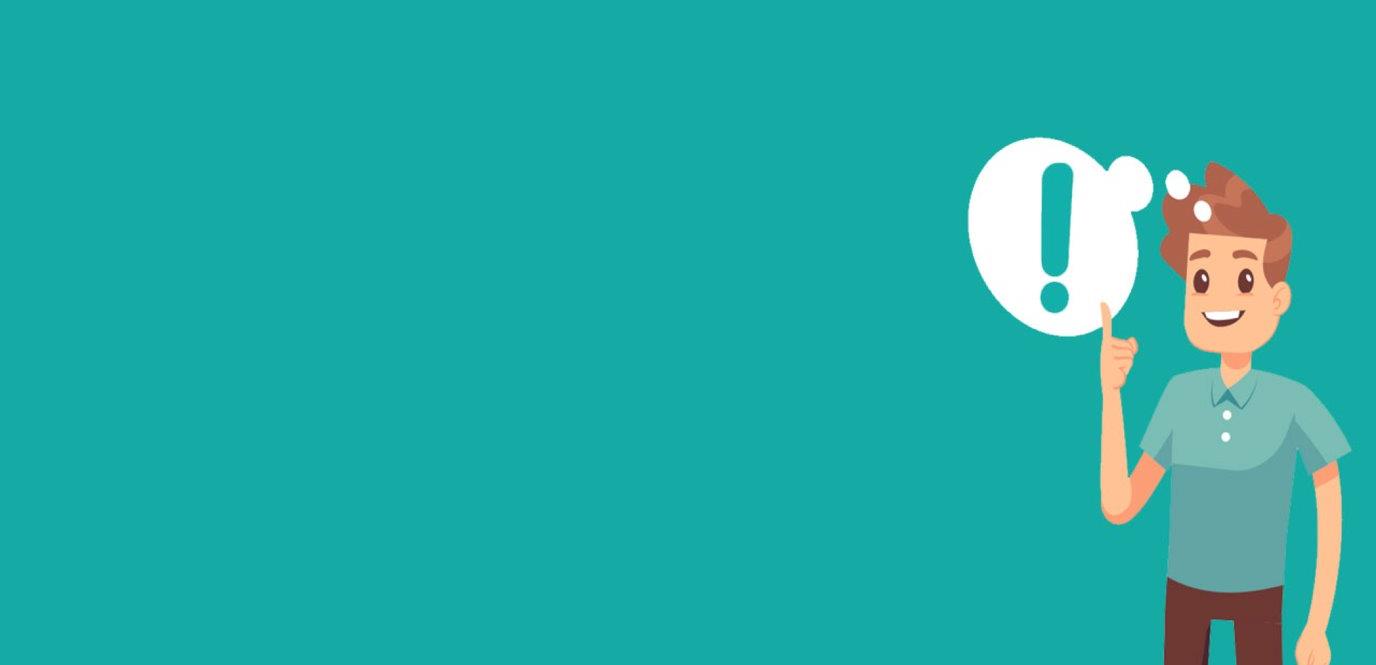 ES NUESTRA OBLIGACIÓN CUIDAR ESTE BIEN TAN PRECIADO Y NECESARIO.
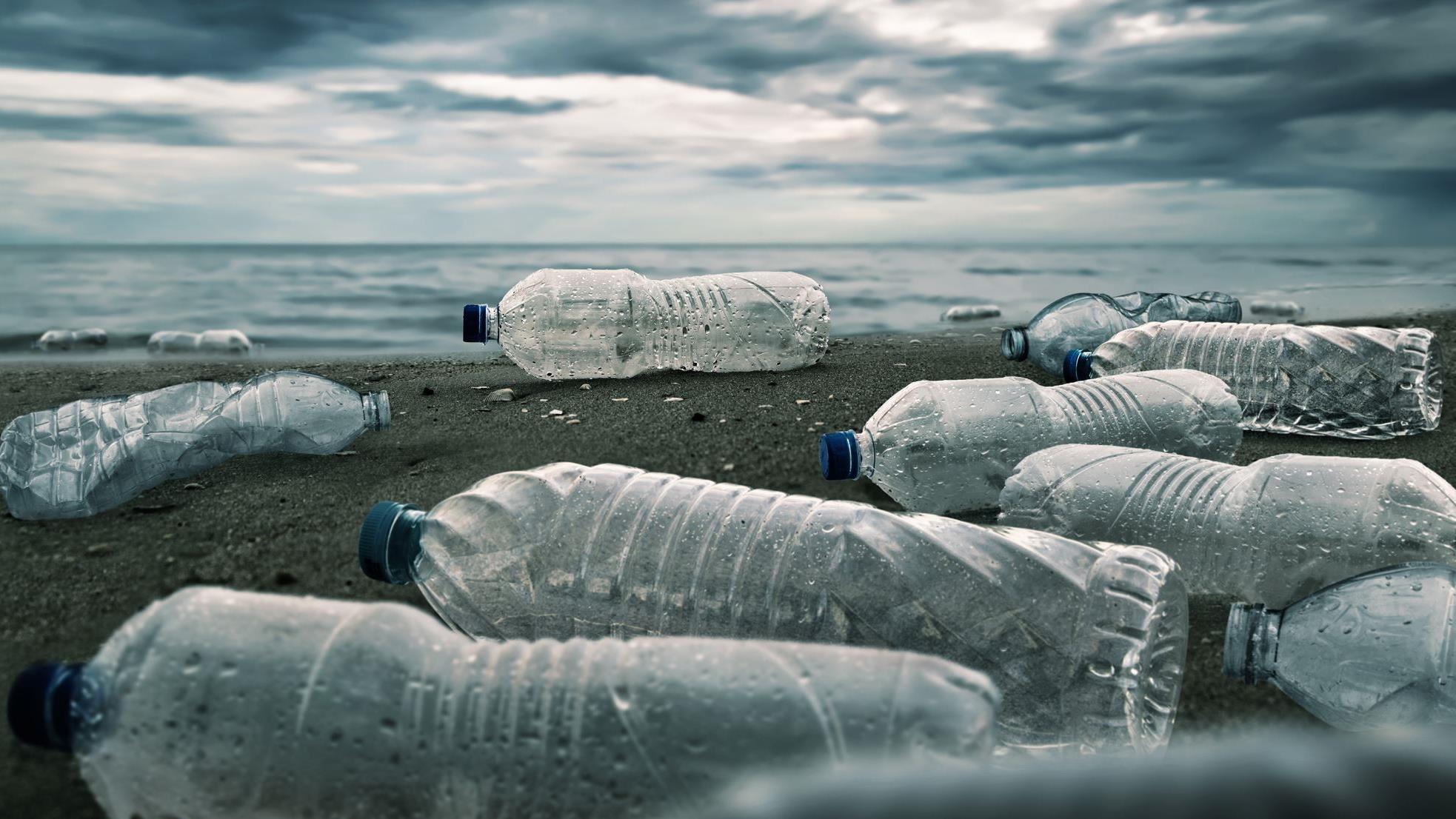 Sin embargo lo maltratamos y llenamos de residuos.
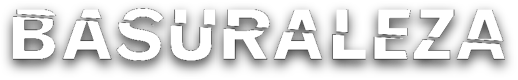 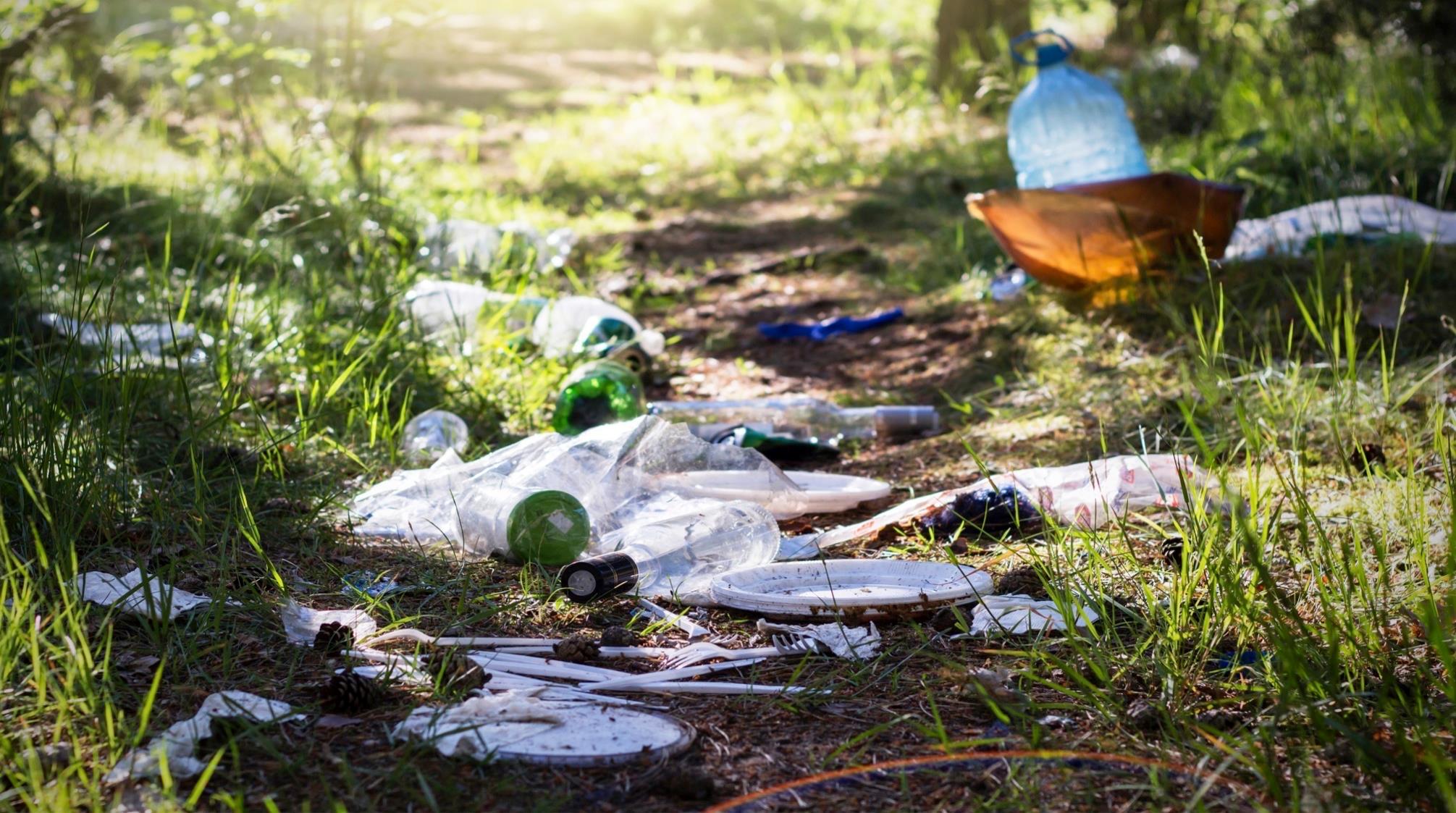 ¿QUÉ ES LA BASURALEZA?
Son los residuos abandonados por el ser humano en la naturaleza
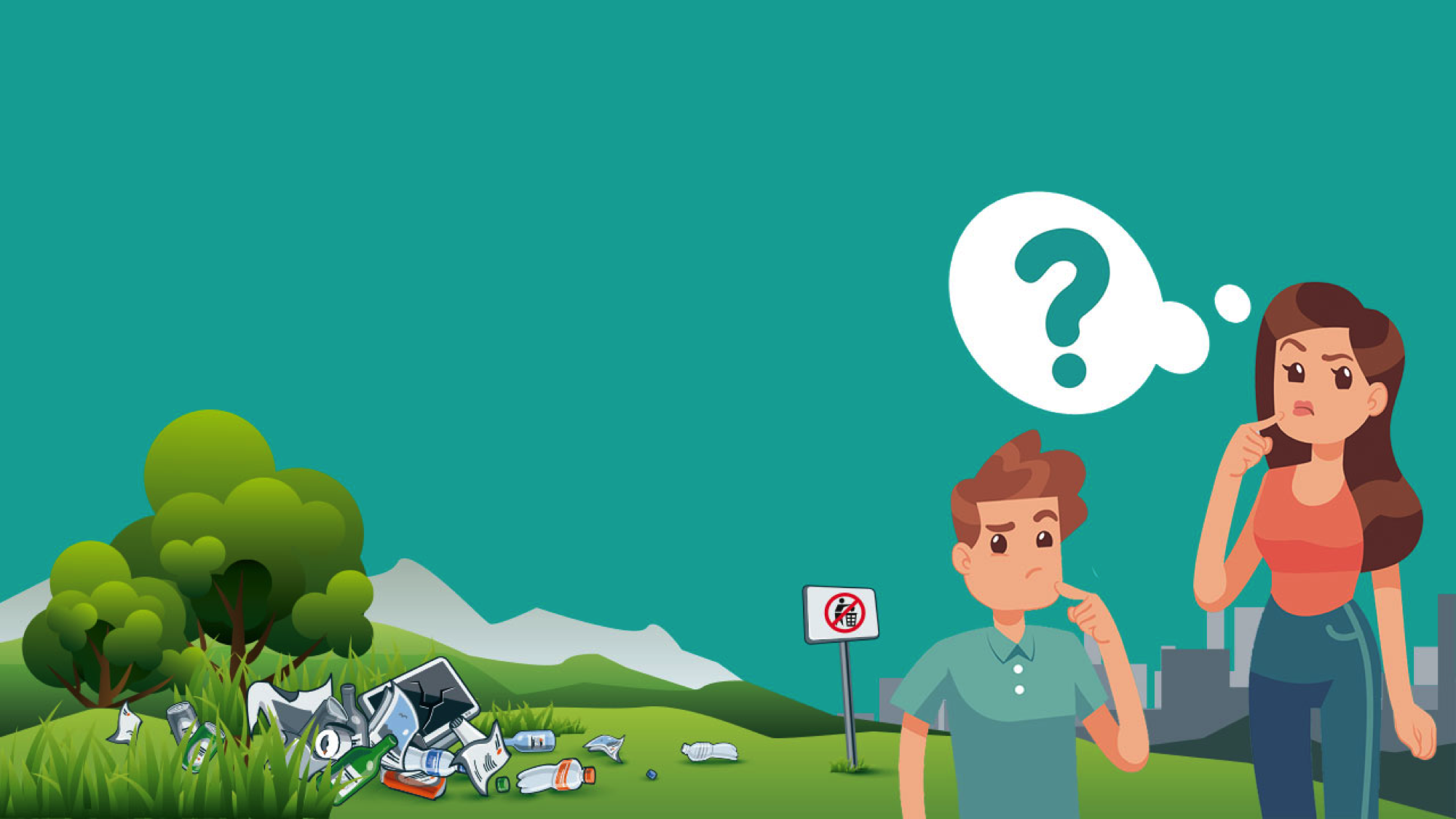 ¿SABIAS QUE?
80% de residuos plásticos que se encuentran en los océanos procede de entornos terrestres transportados principalmente a través de los ríos.
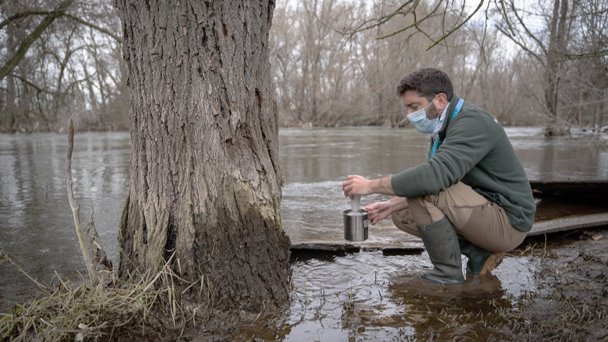 INVESTIGA...
Por ello es necesario trabajar en ampliar el conocimiento sobre qué ocurre aguas arriba, dónde se genera esta basuraleza, su composición e impactos en dicho entorno terrestre para evitar que llegue a los mares y océanos.
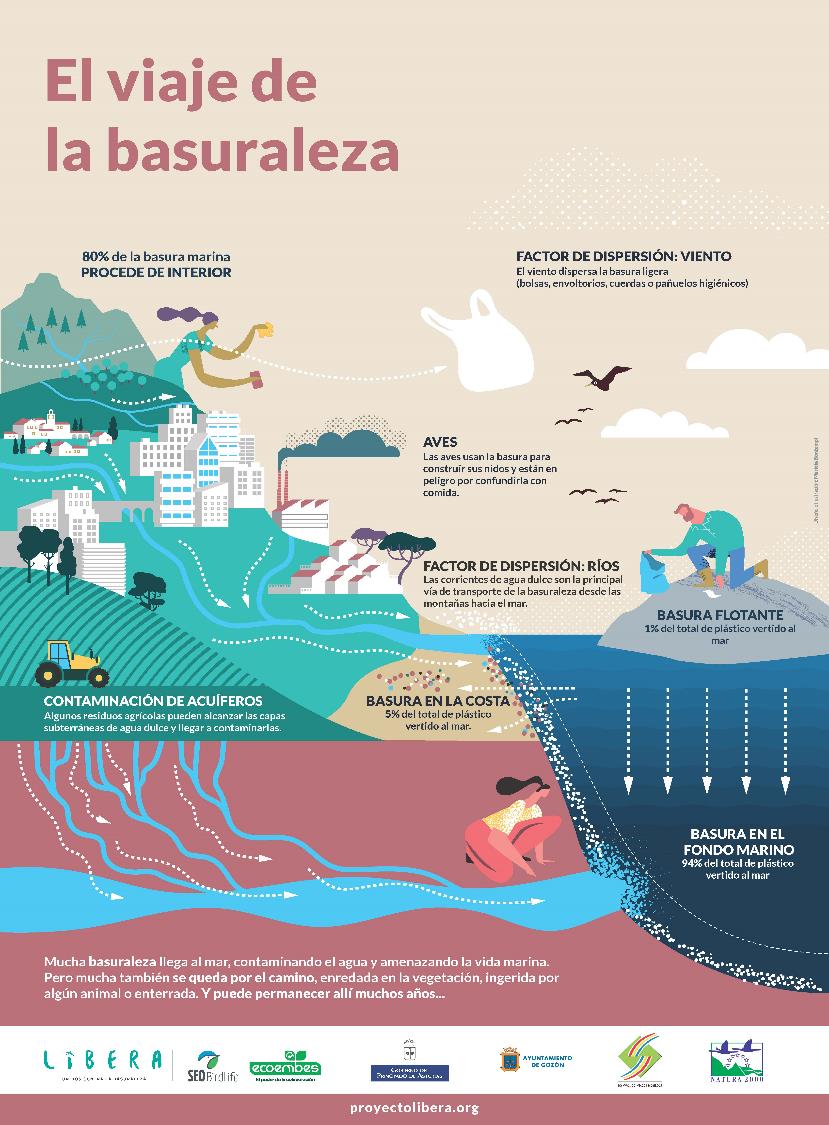 APRENDE...
El  viaje de la basuraleza hasta el océano.
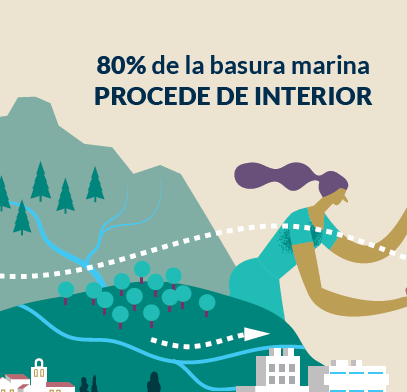 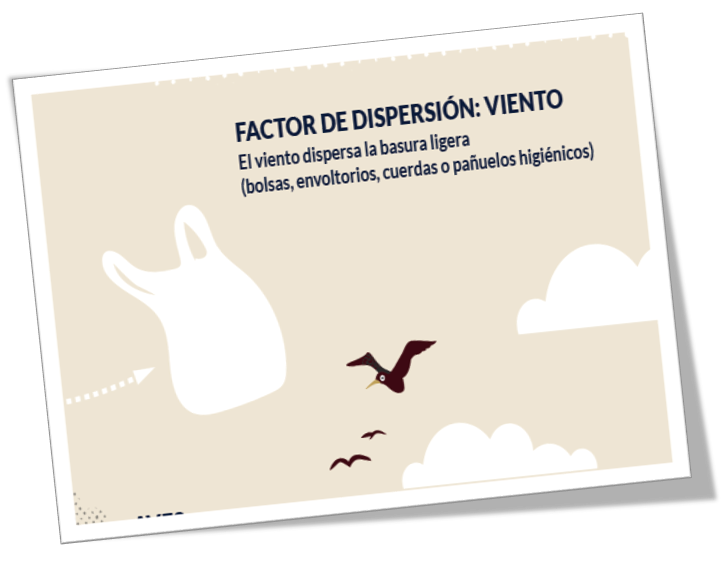 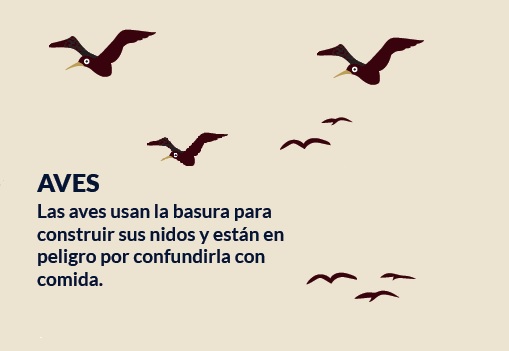 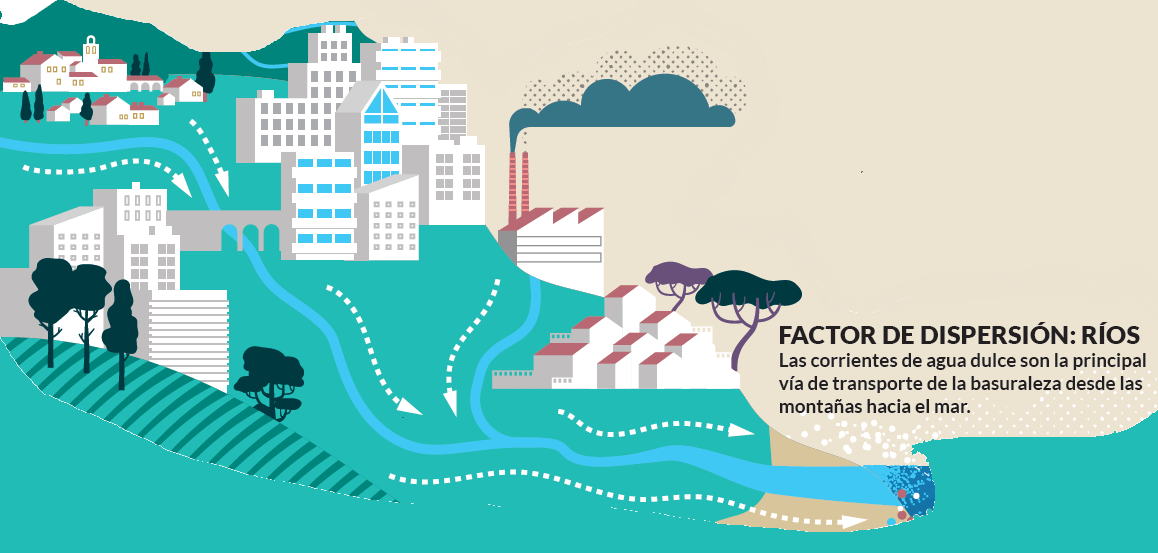 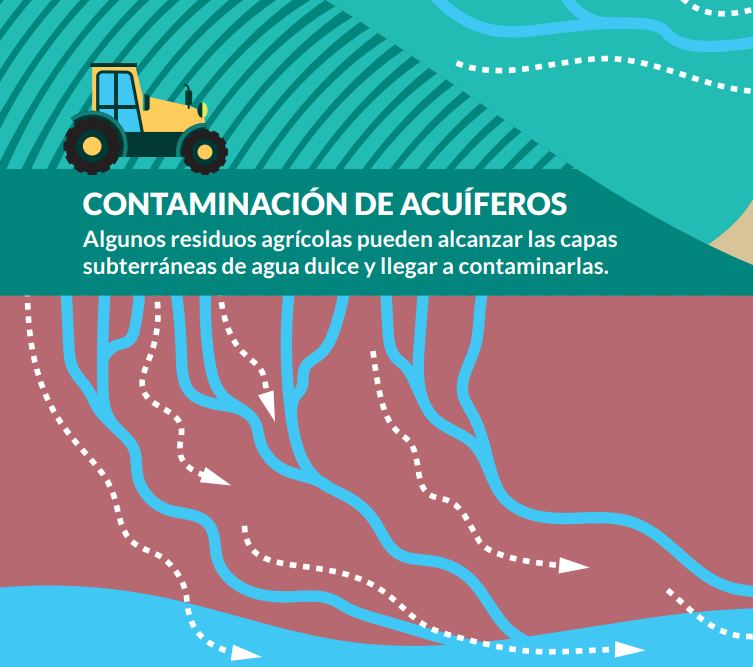 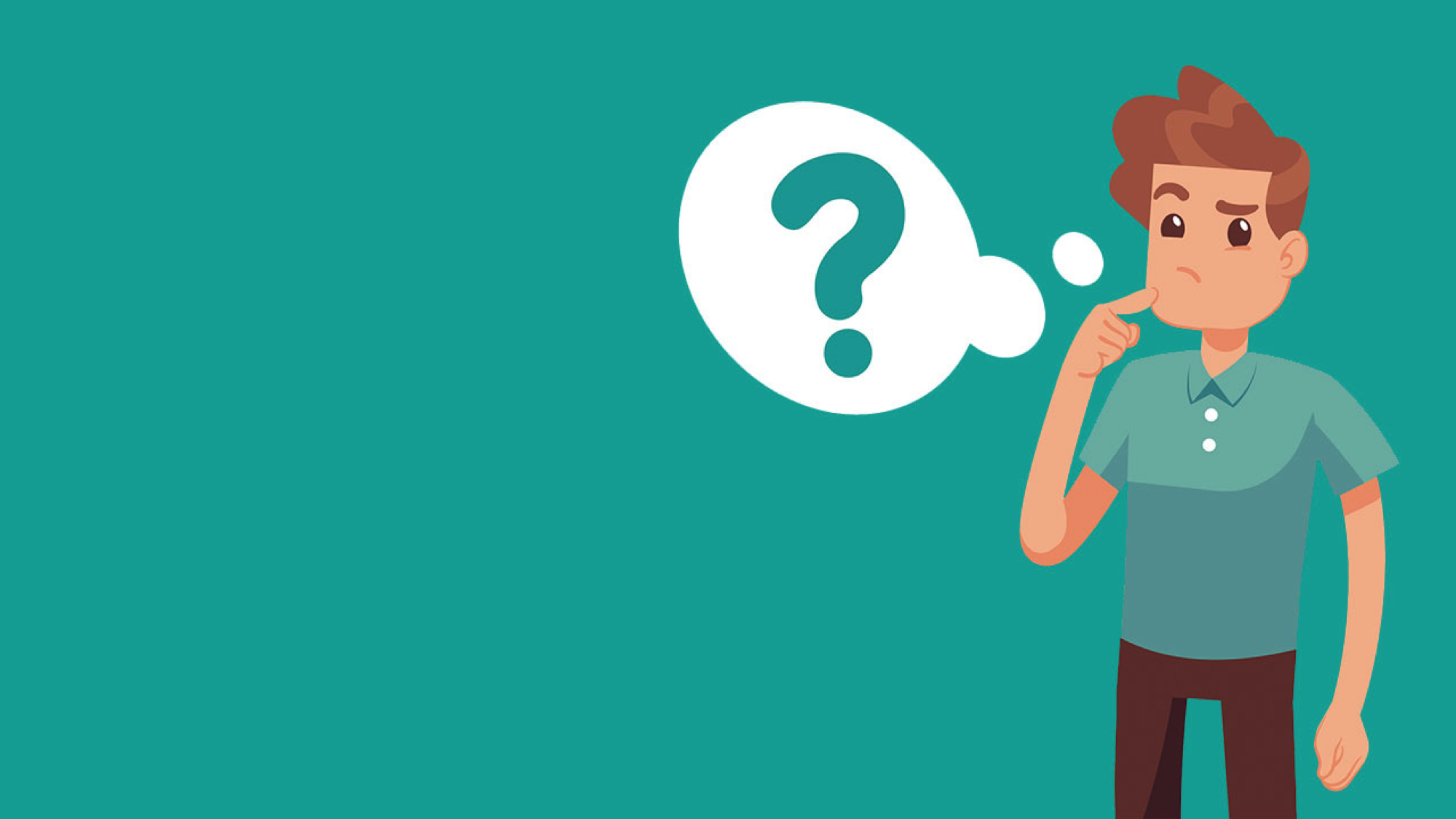 ¿Pero de que se compone la basura marina?
Está compuesta de muchos desechos diferentes, pero los PLASTICOS representan la fracción persistente más grande y dañina y representa casi el 85% del total de basura marina.
Con el tiempo se descompone en MICROPLÄSTICOS
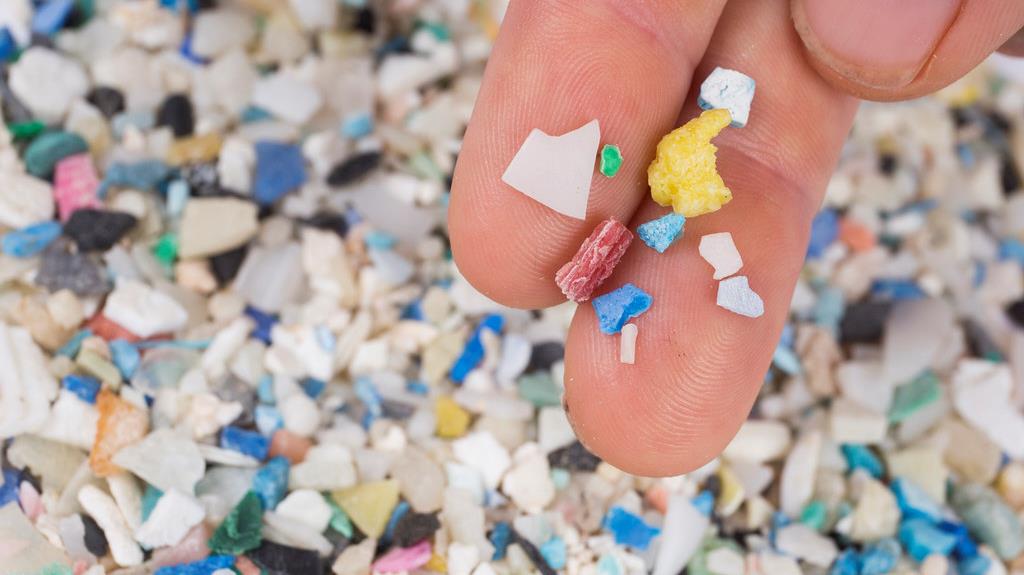 ¿MICROPLÁSTICOS?
A la degradación de diversos residuos plásticos abandonados en los entornos naturales les llamamos  microplásticos. Algunos son tan pequeños que hay que verlos con microscópios.
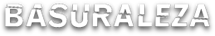 Algunos tardan demasiado en degradarse...
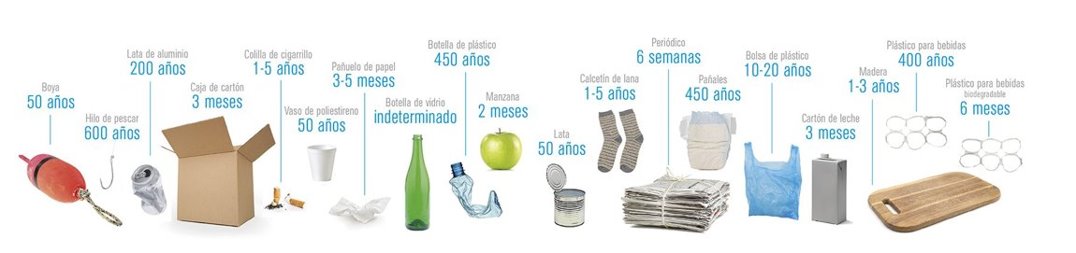 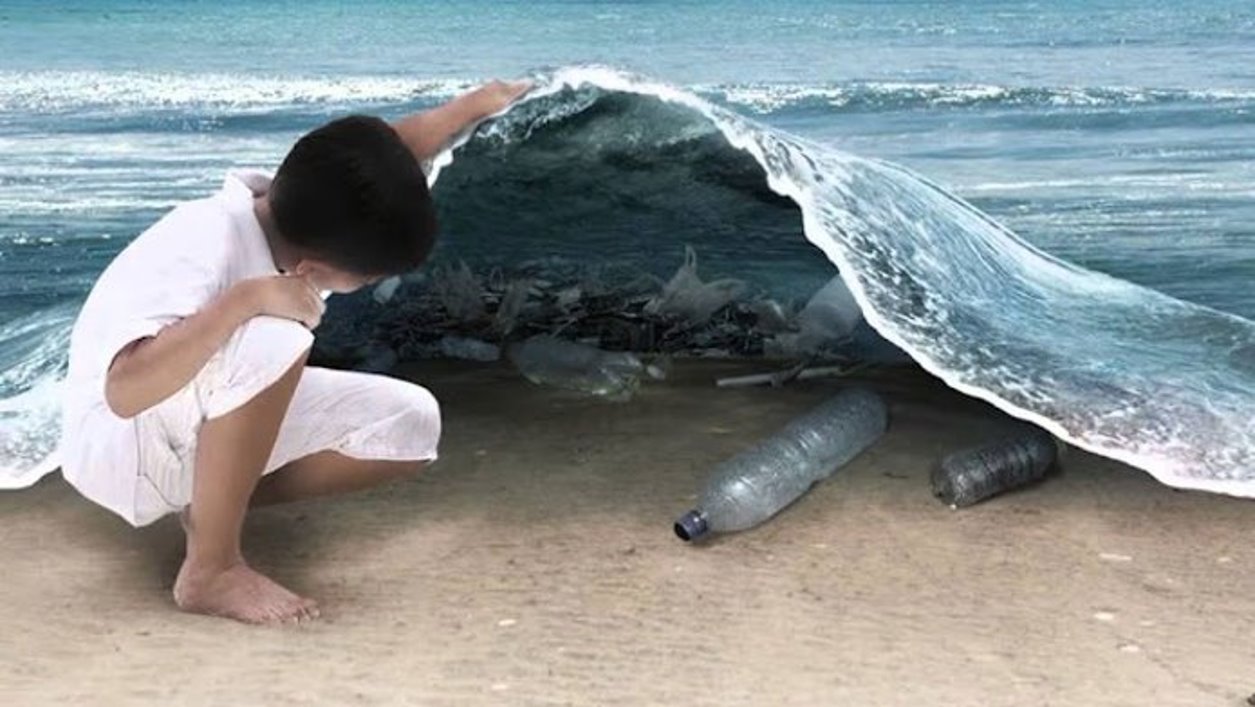 Y no desaparen, aunque queramos esconderlos...
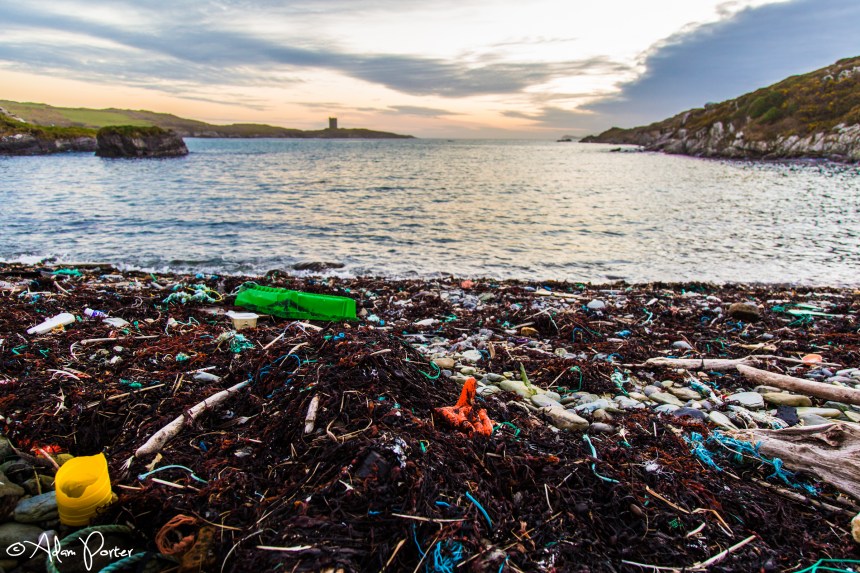 IMPACTOS DE LA
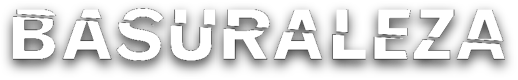 MARINA
Esta foto de Autor desconocido se concede bajo licencia de CC BY.
[Speaker Notes: Introducción sobre: 

Basuraleza. 
Puede ser cualquier resíduo abandonado por el ser humano en la naturaleza, desde el fragmento más pequeño como las colillas, envoltorios de caramelo, hasta los elementos más grandes como los neumáticos, lavadoras, etc.

Entornos donde se produce:
Por  el  momento, el terreno donde tanto la ciencia como la comunidad científica más han avanzado es en el conocimiento sobre el impacto de la basuraleza en los mares y océanos, sobre todo en relación a la vida silvestre.

Importancia de frenar la contaminación en entornos terrestres.
Sin embargo, se sabe que el 80% de residuos plásticos que se encuentran en los océanos procede de entornos terrestres transportados principalmente a través de los ríos, por ello es necesario trabajar en ampliar el conocimiento sobre qué ocurre aguas arriba, donde se genera esta basuraleza, su composición e impactos en dicho entorno terrestre para evitar que llegue a los mares y océanos.]
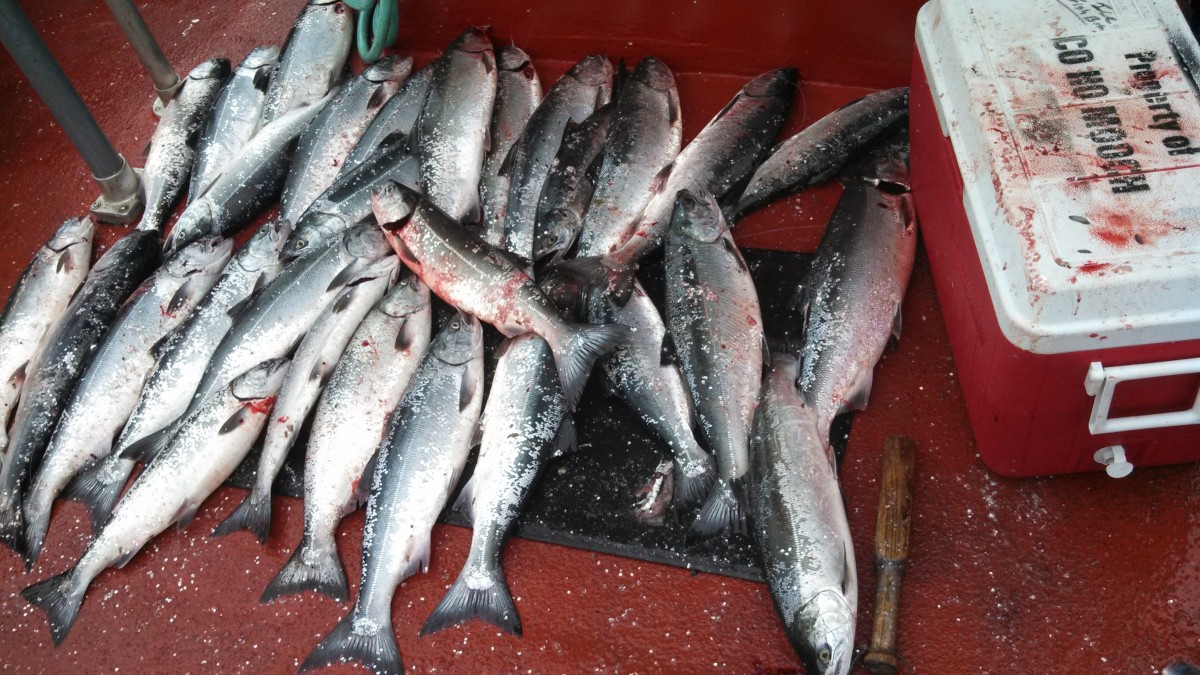 IMPACTOS EN LA SALUD
[Speaker Notes: CONTAMINACIÓN SUELOS Y AGUAS
Impacta en la contaminación de suelos y aguas (entornos terrestres, fluviales y marinos).
Acetato de celulosa (termoplástico) como principal componente de las colillas, NO es biodegradable.
Sustancias tóxicas como metales pesados procedentes de las colillas o los RAEEs, aceites, y otras sustancias químicas (HAPs, nicotina, amoniaco, alquitrán, etc. )
Presencia de microplásticos en suelo y agua: degradación de diversos residuos plásticos abandonados en los entornos naturales.

DESTRUCCIÓN HABITATS E INCENDIOS
Impacto en la salud de los suelos (pueden favorecer la erosión e infertilidad), cambio de las condiciones ambientales de las aguas (Tª, flujos, caudales, etc.), incendios, etc.
Degradación y destrucción de los hábitats naturales, lo que supone un riesgo de extinción para muchas especies de fauna y flora sensibles a la alteración de su medio.

ECONÓMICAS:
La acumulación de residuos en las playas provoca que una reducción en la frecuencia de limpieza de las mismas pueda llegar a disminuir los ingresos turísticos hasta en un 50%. 
EEUU gasta más de 11 millones de dólares al año en limpieza, y Europa hasta 5 millones de euros en limpiar sus costas.
Esto es Hawai.]
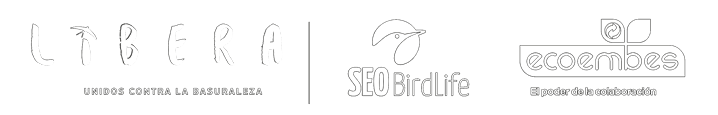 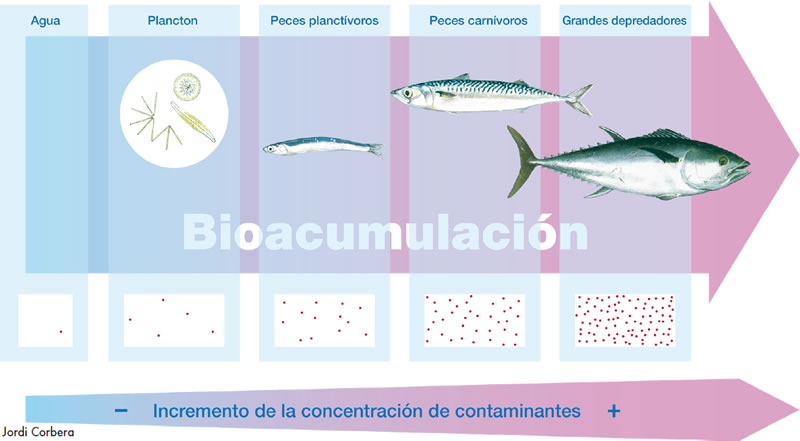 MICROPLÁSTICOS; UN PROBLEMA PARA LA SALUD
Los microplásticos entran en las CADENAS TRÓFICAS y, por bioacumulación y bioconcentración, llegan a nuestros alimentos en concentraciones superiores a las presentes en el medio, pudiendo resultar tóxicas y afectar a nuestra salud
Esta foto de Jordi Cueva se conede bajo licencia de CC BY-NC.
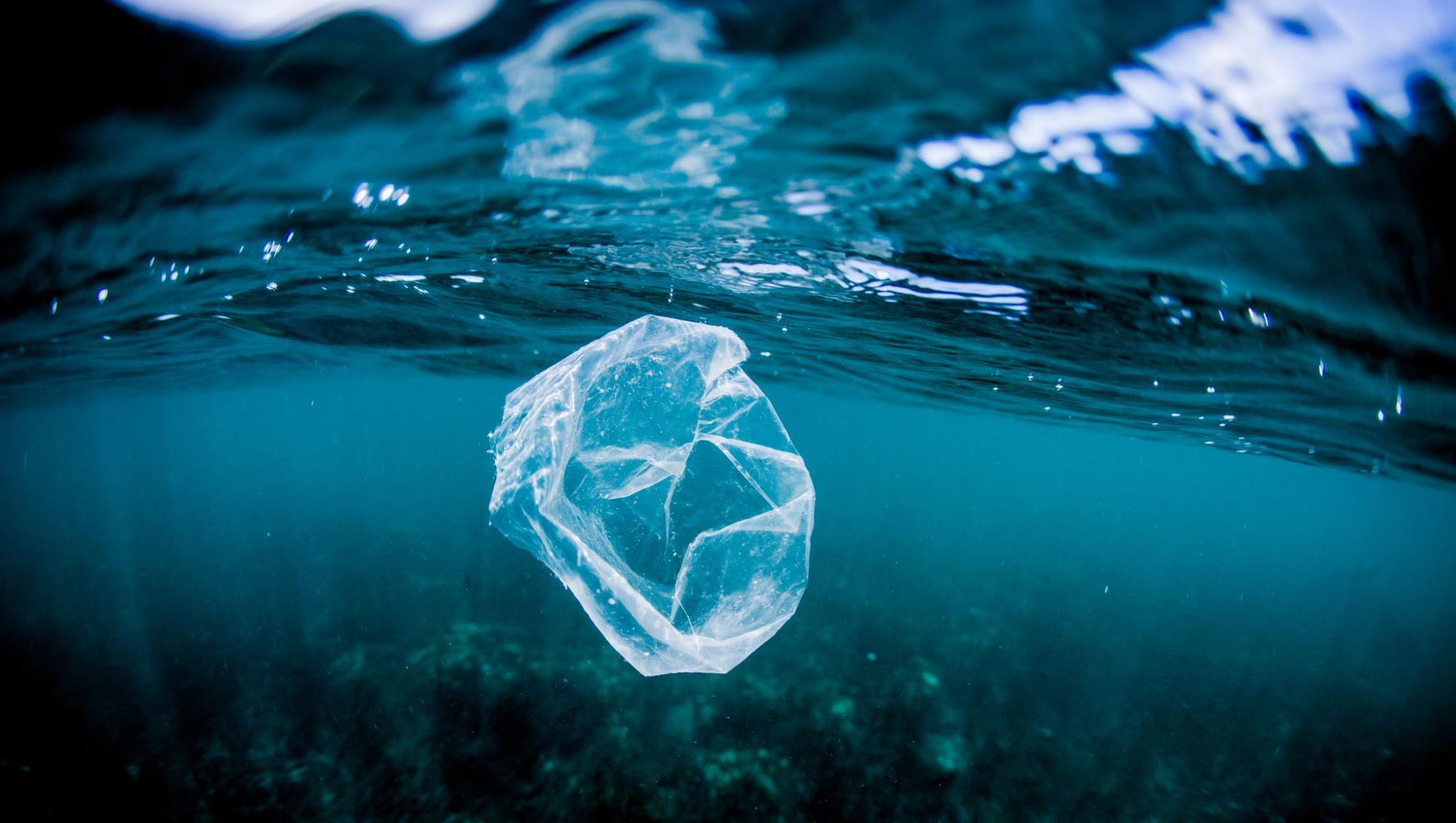 IMPACTO EN SUELOS Y AGUAS
[Speaker Notes: CONTAMINACIÓN SUELOS Y AGUAS
Impacta en la contaminación de suelos y aguas (entornos terrestres, fluviales y marinos).
Acetato de celulosa (termoplástico) como principal componente de las colillas, NO es biodegradable.
Sustancias tóxicas como metales pesados procedentes de las colillas o los RAEEs, aceites, y otras sustancias químicas (HAPs, nicotina, amoniaco, alquitrán, etc. )
Presencia de microplásticos en suelo y agua: degradación de diversos residuos plásticos abandonados en los entornos naturales.

DESTRUCCIÓN HABITATS E INCENDIOS
Impacto en la salud de los suelos (pueden favorecer la erosión e infertilidad), cambio de las condiciones ambientales de las aguas (Tª, flujos, caudales, etc.), incendios, etc.
Degradación y destrucción de los hábitats naturales, lo que supone un riesgo de extinción para muchas especies de fauna y flora sensibles a la alteración de su medio.

ECONÓMICAS:
La acumulación de residuos en las playas provoca que una reducción en la frecuencia de limpieza de las mismas pueda llegar a disminuir los ingresos turísticos hasta en un 50%. 
EEUU gasta más de 11 millones de dólares al año en limpieza, y Europa hasta 5 millones de euros en limpiar sus costas.
Esto es Hawai.]
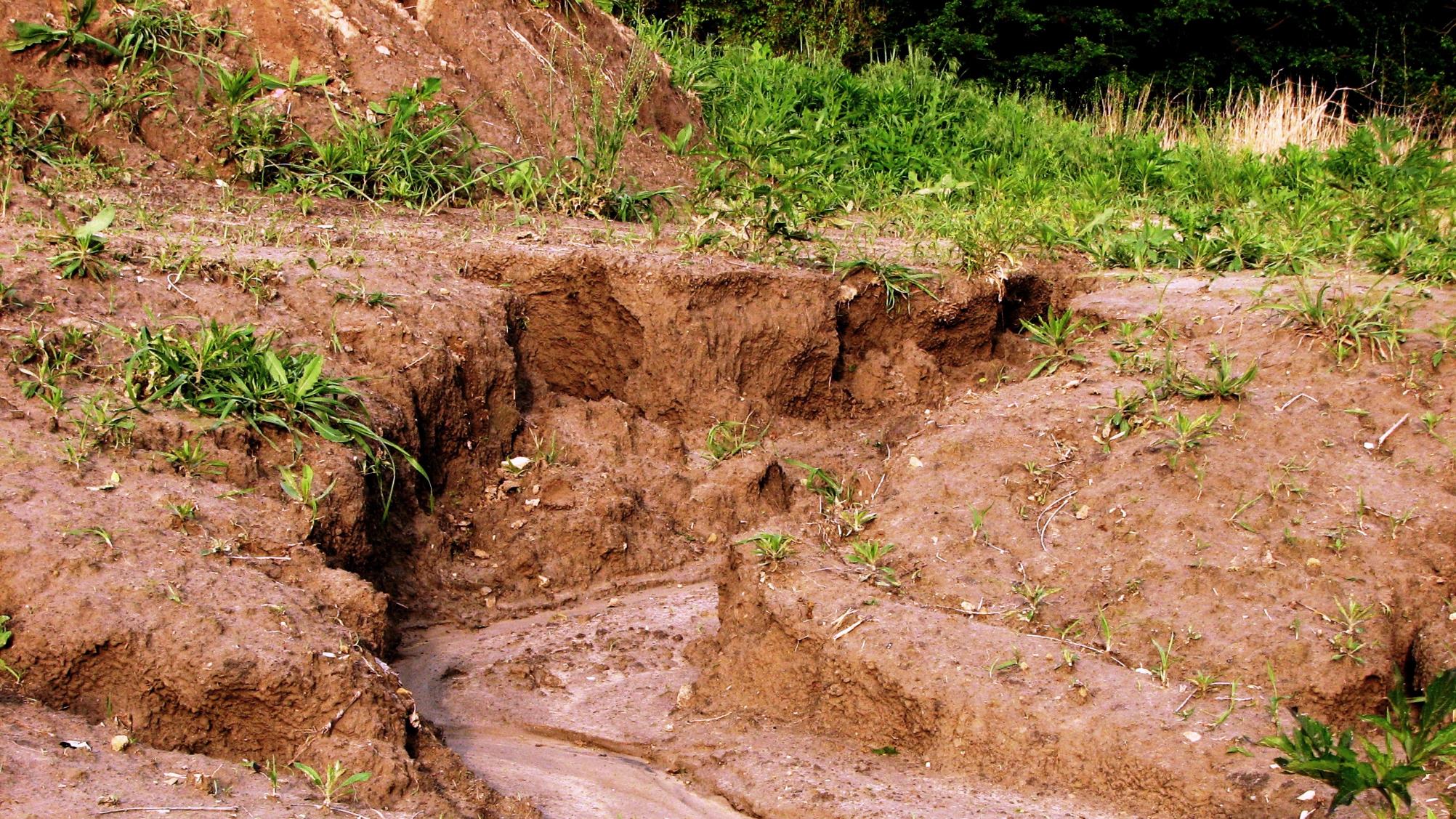 CONTAMINACIÓN DIRECTA
Impacto en la salud de los suelos pueden favorecer la erosión e infertilidad, cambio de las condiciones ambientales de las aguas 
(temperatura, flujos, caudales, etc.), incendios, etc.
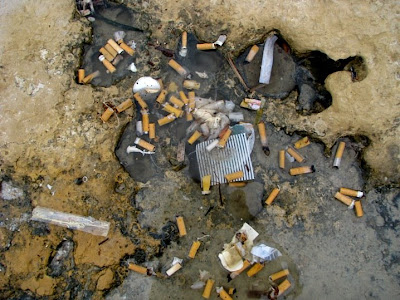 Por ejemplo; una colilla, residuo muy común en la naturaleza y que  …
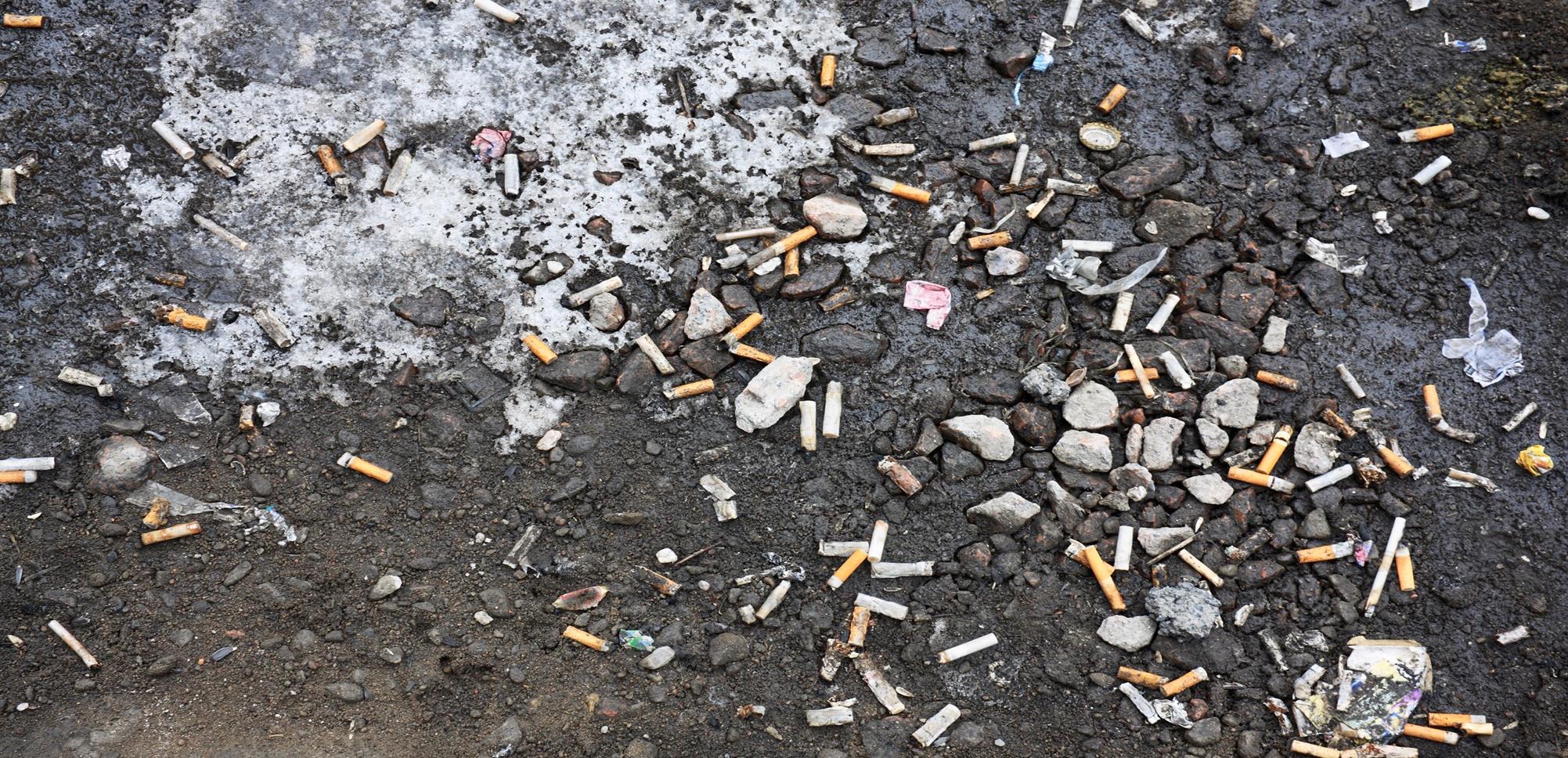 6.000.000.000.000  de colillas al año son recogidas de nuestros ecosistemas.
[Speaker Notes: SUSTANCIAS TÓXICAS en el medio terrestre, fluvial y marino: impacto en biodiversidad y ciclo ecológico.
Pueden favorecer la erosión e infertilidad de los suelos y el cambio de las condiciones ambientales de las aguas: pH, Tª, flujos, caudales, etc.
Provocar incendios, etc. 
Acetato de celulosa es el principal componente de las colillas. Es termoplástico y NO es biodegradable.
Los cigarrillos contienen sustancias tóxicas como nicotina, arsénico, cadmio, tolueno, amoniaco, alquitrán, HAPs, etc. 
6 billones de cigarrillos -> 4,5 billones colillas abandonadas.

Limpiezas de Libera encontramos principalmente: colillas, toallitas húmedas, que contienen plástico en su composición, y otros restos de plástico diferentes tamaños y procedencias según el entorno (tapones de botella, films, agrícolas, aparejos de pesca, bastoncillos de oído).]
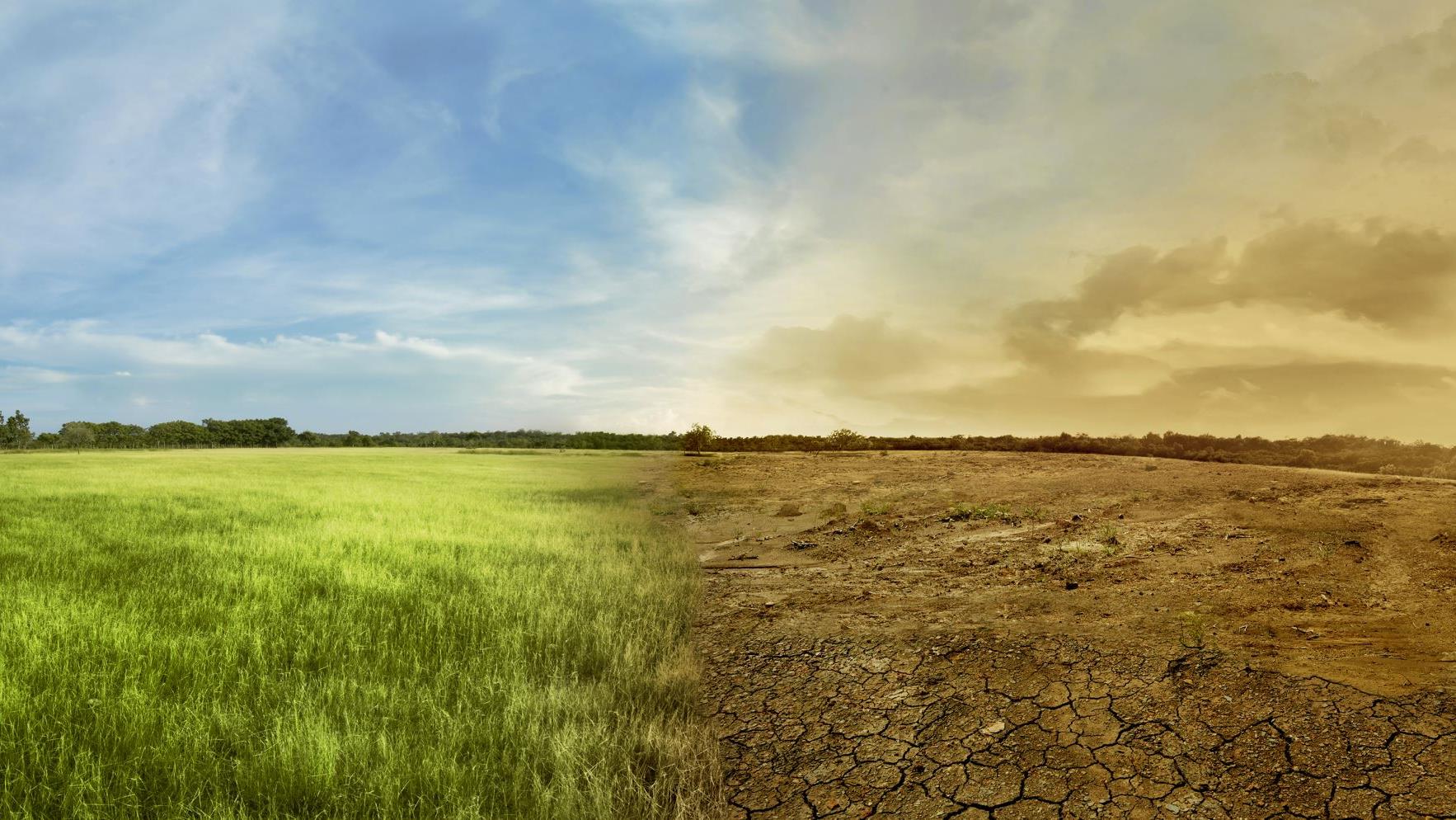 DESTRUCCIÓN HÁBITATS E INCENDIOS
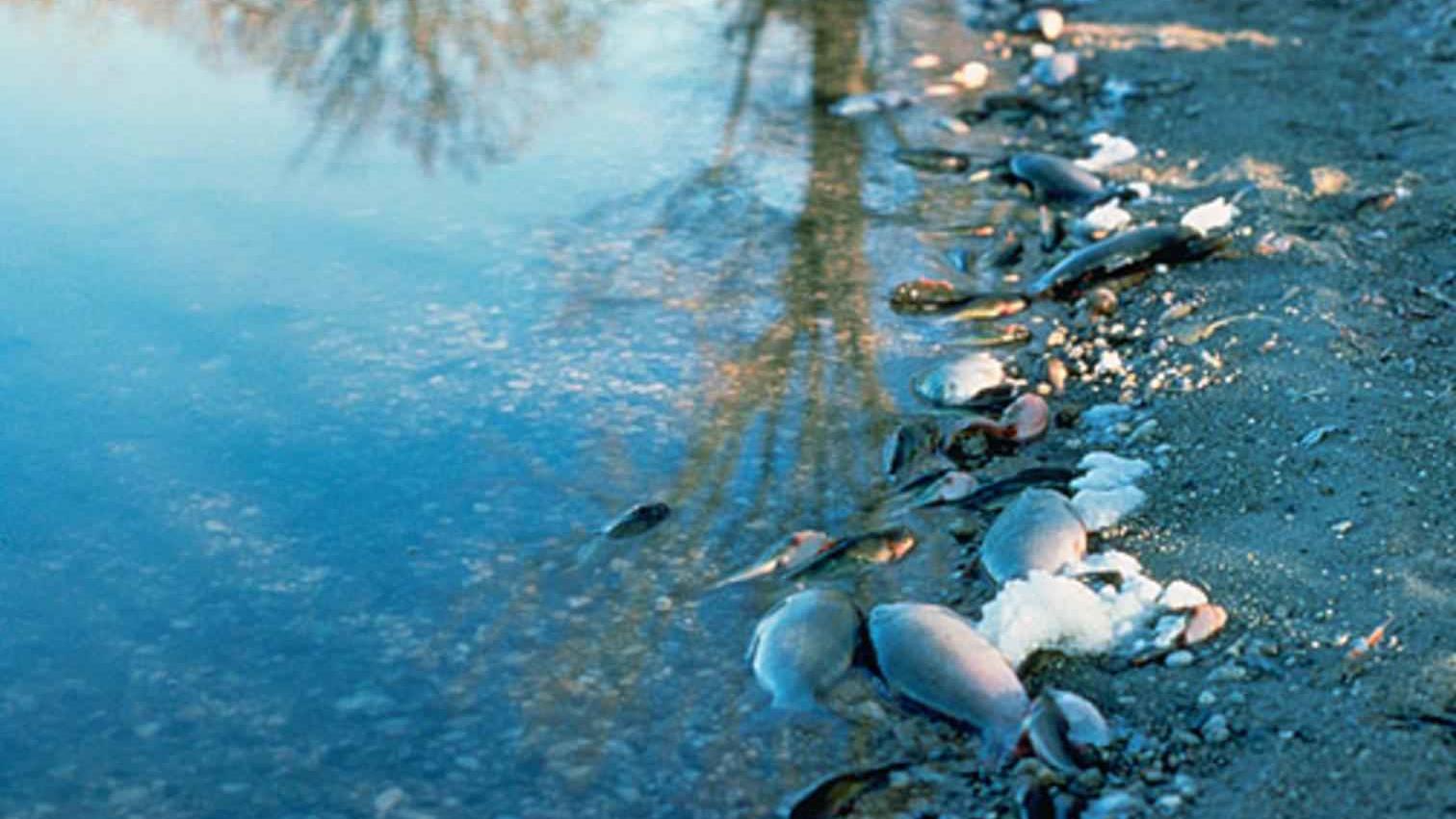 Degradación y destrucción de los hábitats naturales, lo que supone un riesgo de extinción para muchas especies de fauna y flora sensibles a la alteración de su medio.
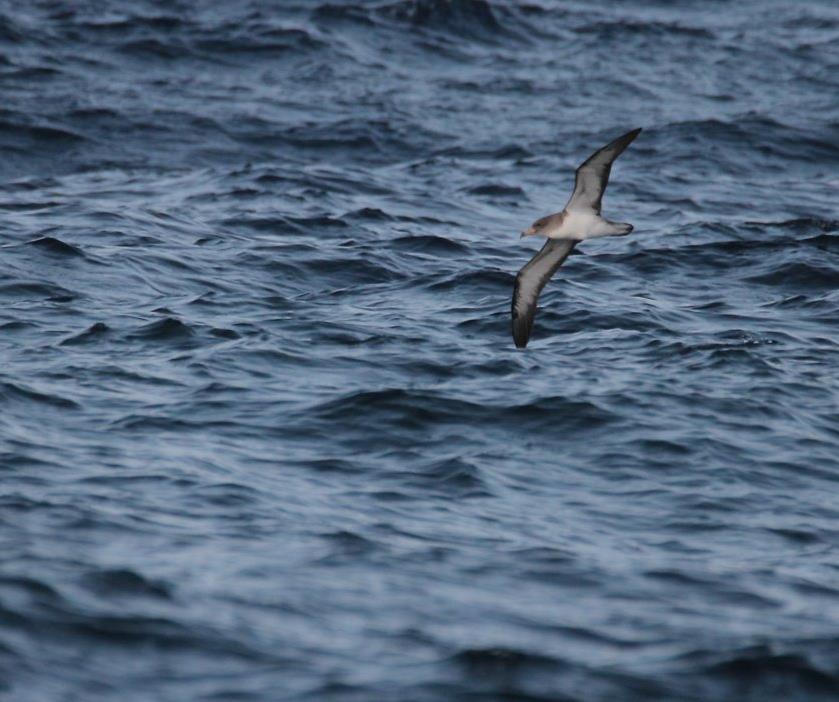 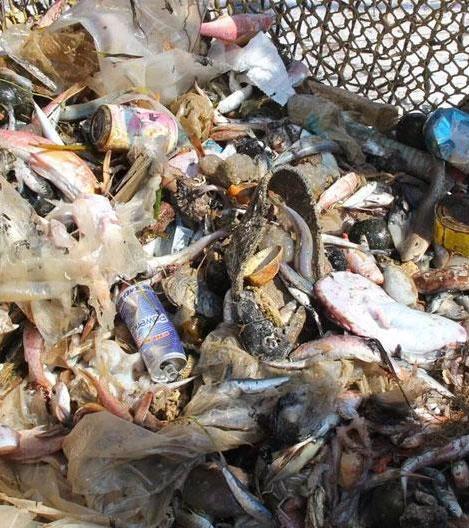 IMPACTO EN LAS Aves
[Speaker Notes: Las pérdidas económicas ocasionadas por la basuraleza se han estimado en unos 18.000 euros al año de media por buque pesquero visto en el mediterráneo.]
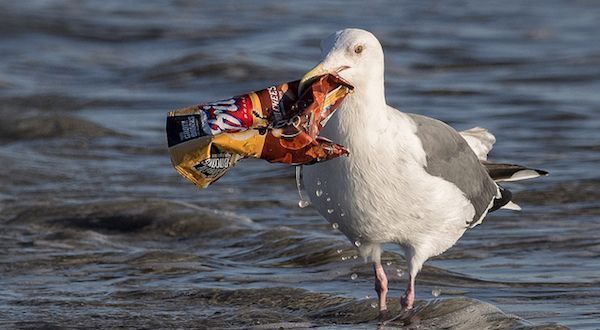 Confunden la basura flotante con alimento o bien lo ingieren y mueren de inanición.
Esta foto de Autor desconocido se concede bajo licencia de CC BY-SA.
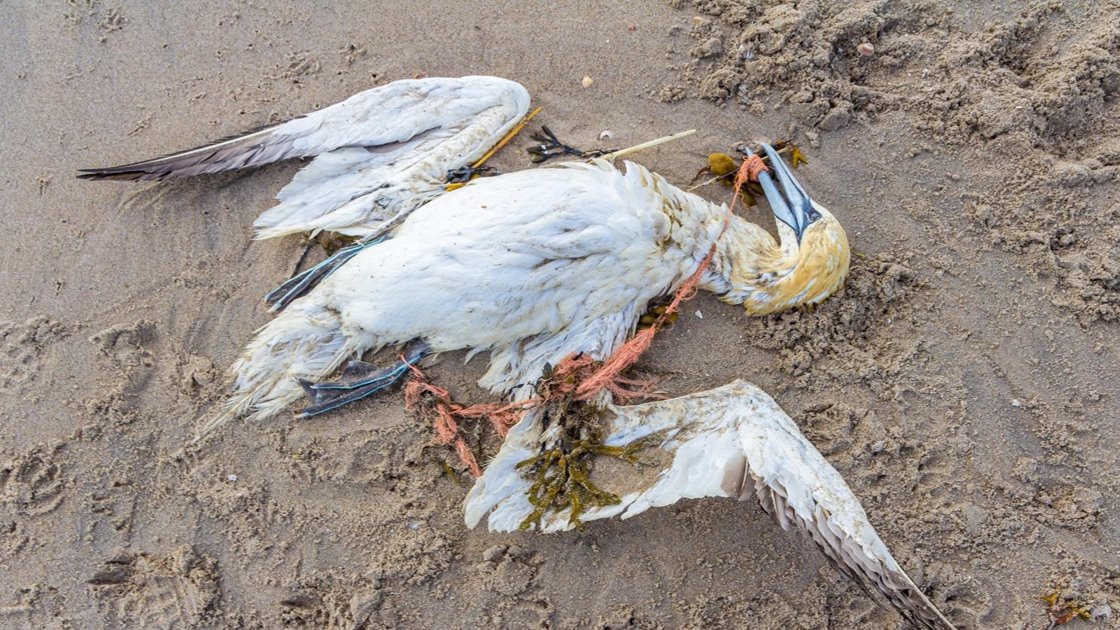 +1.000.000 aves mueren al año a causa de la basuraleza
Quedan enganchados en en los restos de basura provocándoles daños graves e  incluso la muerte.
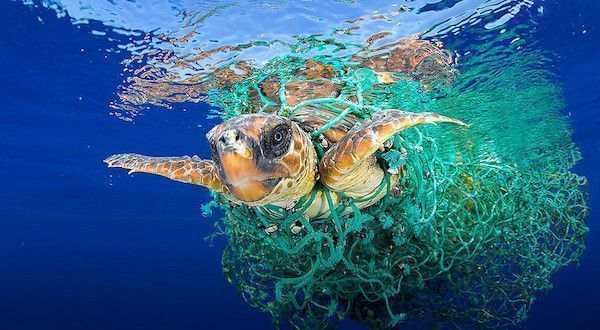 Y como ellas, mueren miles animales marinos.
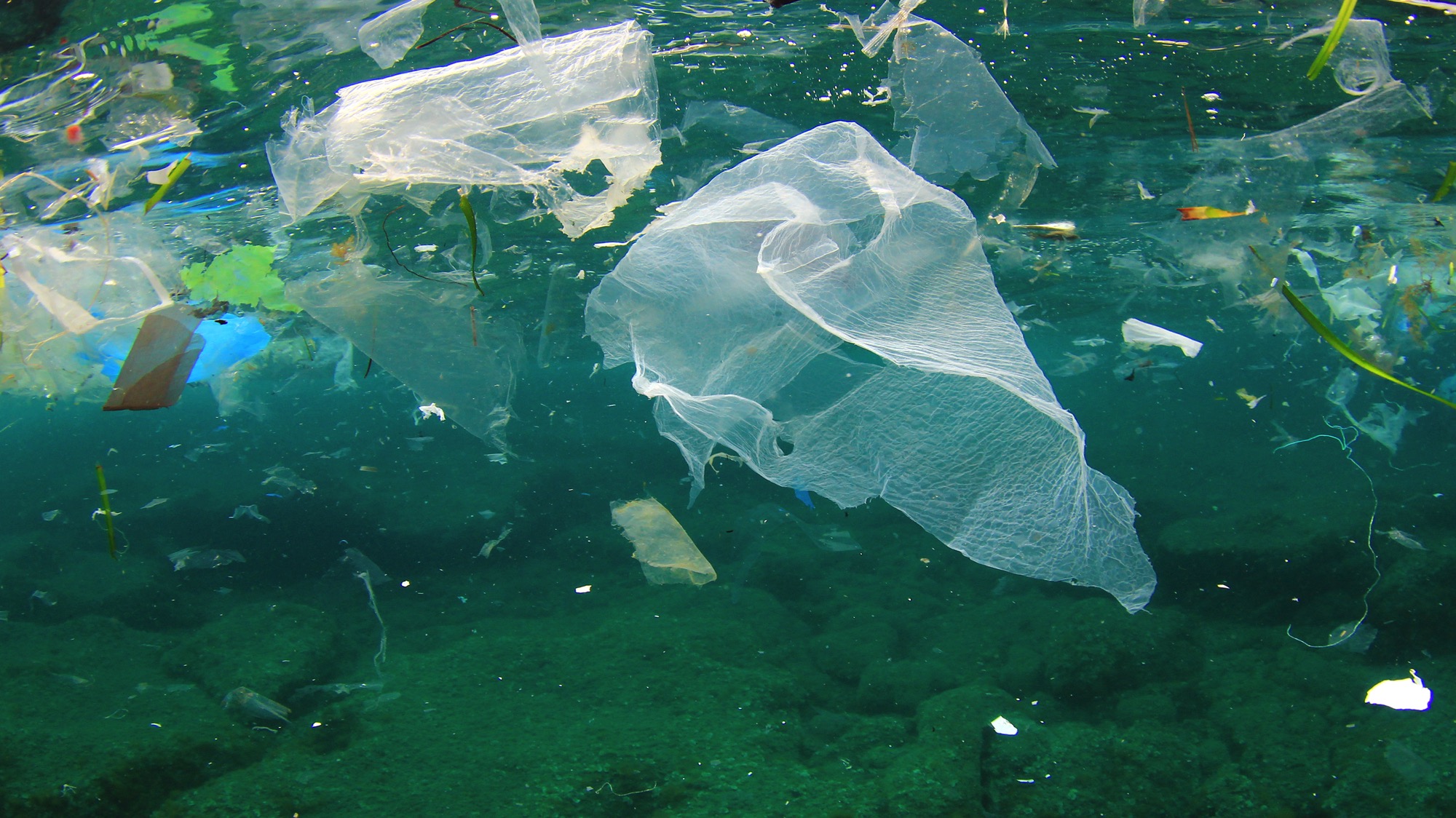 8.000.000 TONELADAS AL AÑO DE BASURA ACABAN EN LOS OCÉANOS
[Speaker Notes: Composición basuraleza: muy variada, el plástico es uno de los materiales principales ya que está presente en gran cantidad de productos: envasado, construcción, automoción, agricultura, sector textil, industria pesquera, hasta en productos donde en principio no pensaríamos que se encuentra: las colillas o las toallitas húmedas. 

8 millones de toneladas de plástico llegan cada año a los océanos de todo el mundo. Fuente: WWF., 2019.

En el Pacífico, existe una isla de basura, formada fundamentalmente por fragmentos de plástico flotante que ocupa 1,6 millones de kilómetros cuadrados (más de 3 veces el tamaño de España).

PLÁSTICO: El más empleado, el más abandonado. 
Especialmente en países donde no hay gestión de residuos o es deficiente. 
En 2010, solo cinco países asiáticos (China, Indonesia, Filipinas, Vietnam Sri Lanka) generaron la mitad de basura plástica mal gestionada en todo el planeta.
Baja densidad, se dispersa fácilmente.
Principales sectores de aplicación de plástico en Europa: 40% en envases (industriales, domésticos y comerciales); 20% en construcción y 10% automoción.]
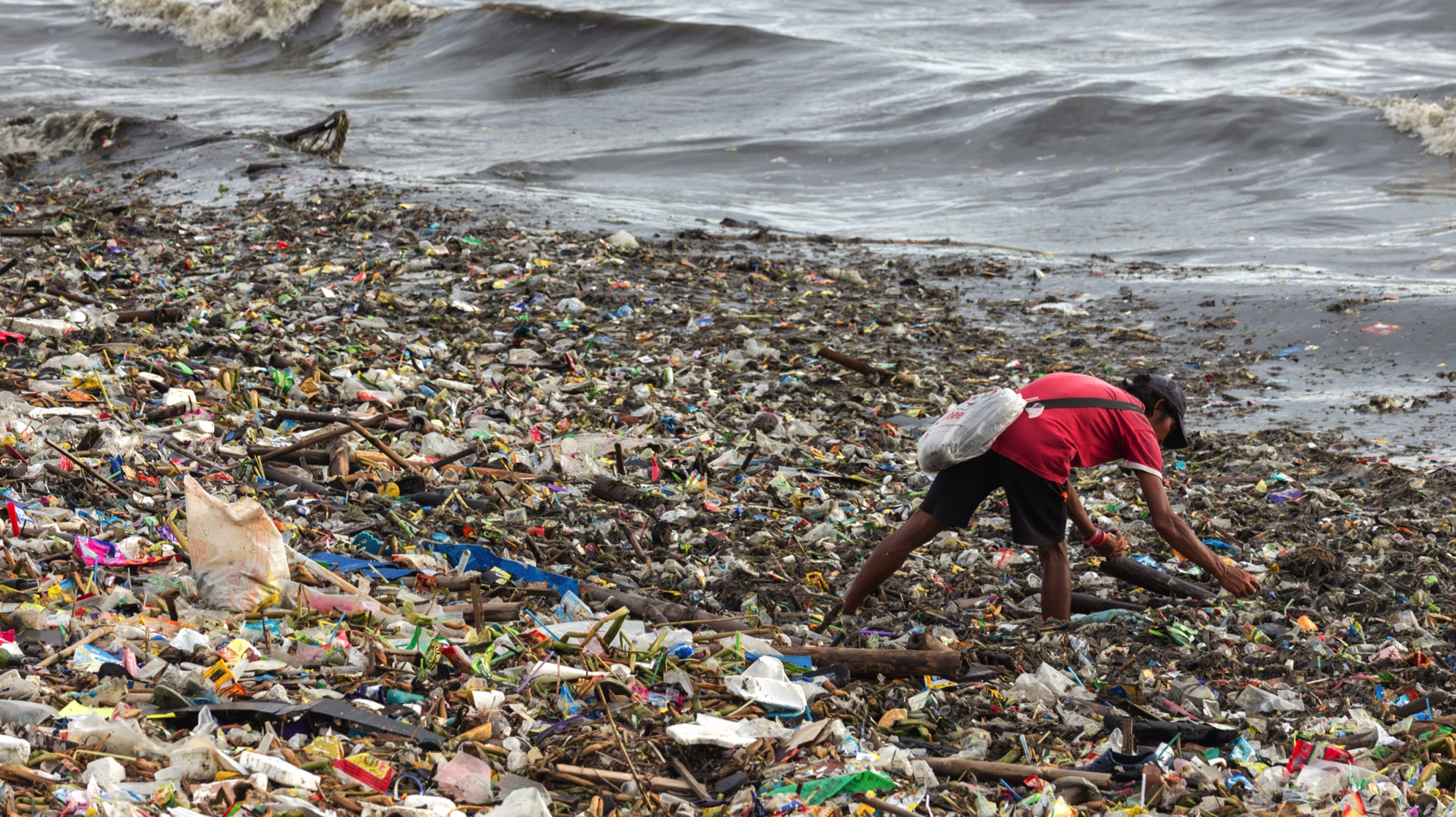 80% de la basura proviene de nuestro propio consumo: si, si! de nuestra vida diaria
[Speaker Notes: Aproximadamente el 80% de los residuos plásticos que acaban en el mar son de origen terrestre.

Se sabe que solo diez ríos de Asia y África son los responsables del transporte de más del 90% de residuos plásticos procedentes de fuentes fluviales que llegan a los océanos. Si se tiene en cuenta que más del 80% de los residuos plásticos presentes en los océanos provienen de fuentes terrestres, se obtiene que los cauces de estos ríos son “puntos calientes” de abandono de estos residuos en la naturaleza.
Fuente: Christian Schmidt, Tobias Krauth, and Stephan Wagner. 2017. “Export of Plastic Debris by Rivers into the Sea”. American Chemical Society]
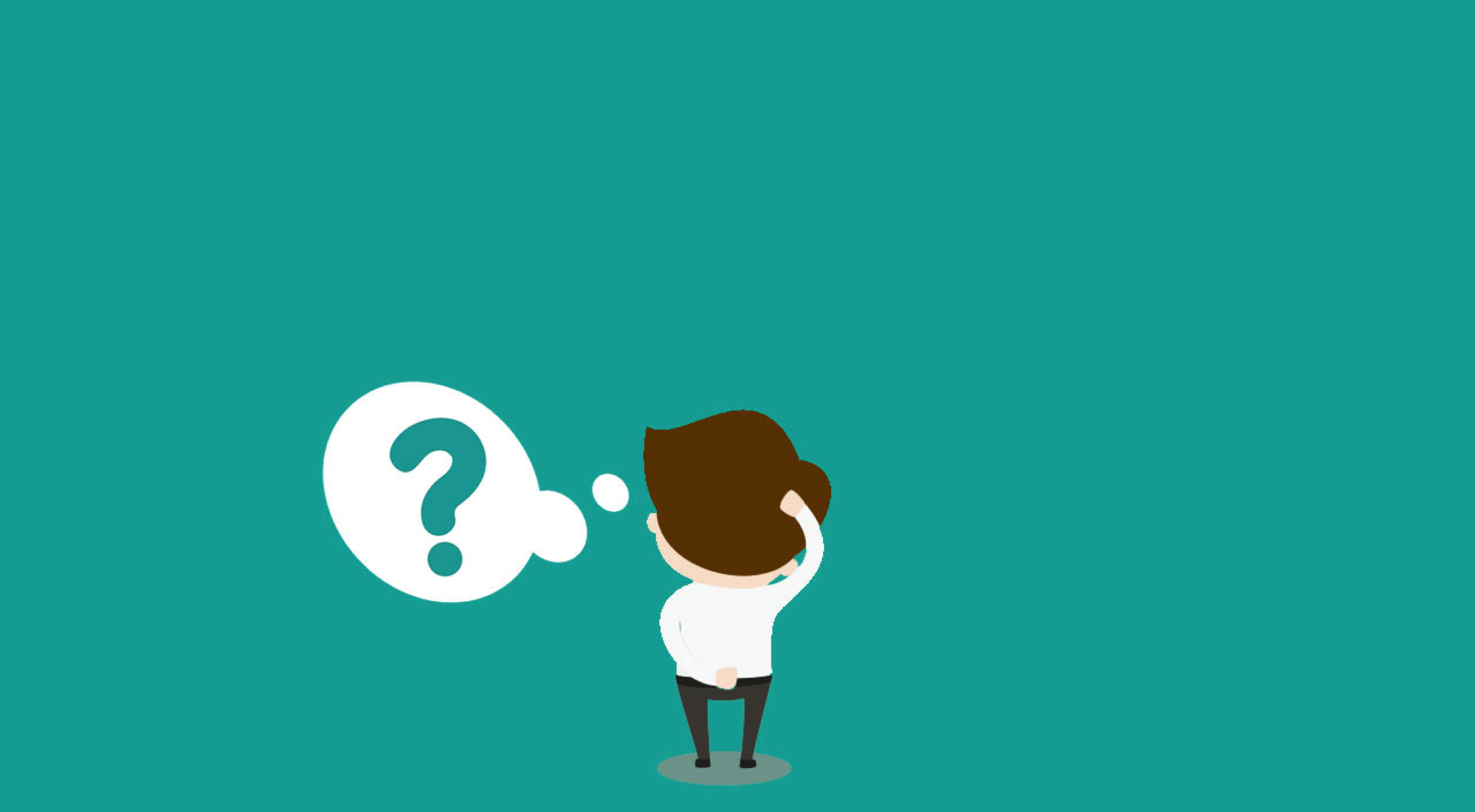 ¿HAY SOLUCIÓN FRENTE A LA                              ?
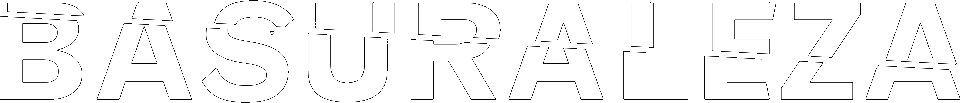 [Speaker Notes: La basuraleza es un problema que nos afecta a todos, y también es un problema que debemos solucionar entre todos.]
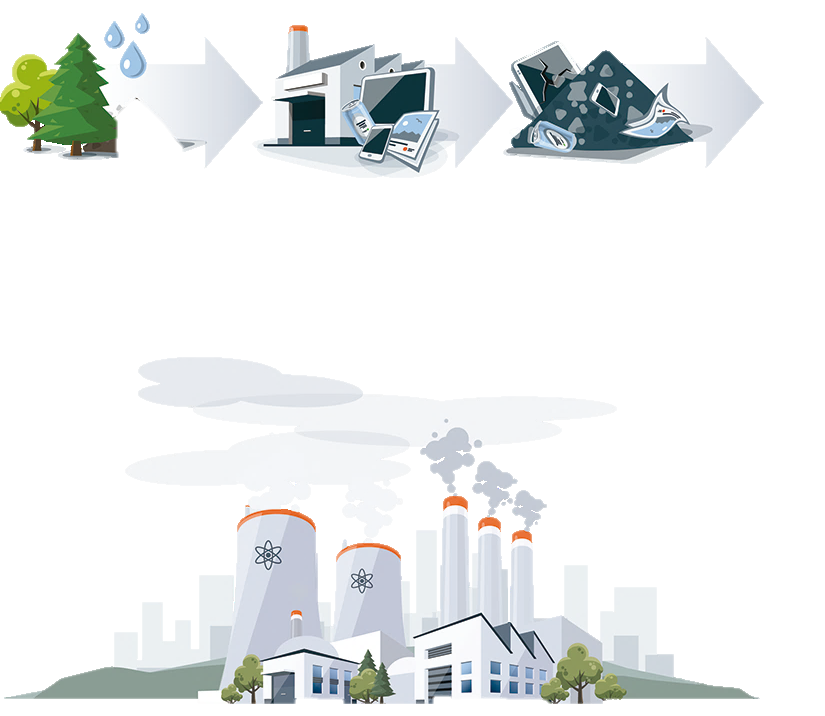 ECONOMÍA LINEAL
EN LUGAR DE  UNA ECONOMIA INSOSTENIBLE DONDE:Extraemos las materias primas de la naturaleza, las transformamos y las desechamos tras su uso.
[Speaker Notes: Aproximadamente el 80% de los residuos plásticos que acaban en el mar son de origen terrestre.

Se sabe que solo diez ríos de Asia y África son los responsables del transporte de más del 90% de residuos plásticos procedentes de fuentes fluviales que llegan a los océanos. Si se tiene en cuenta que más del 80% de los residuos plásticos presentes en los océanos provienen de fuentes terrestres, se obtiene que los cauces de estos ríos son “puntos calientes” de abandono de estos residuos en la naturaleza.
Fuente: Christian Schmidt, Tobias Krauth, and Stephan Wagner. 2017. “Export of Plastic Debris by Rivers into the Sea”. American Chemical Society]
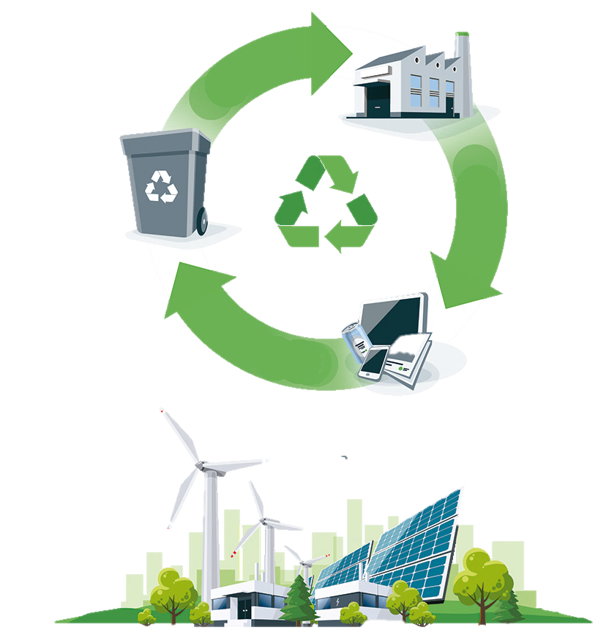 APOSTEMOS POR UN MODELO DE PRODUCCIÓN Y ECONOMIA SOSTENIBLE DONDE:compartir, alquilar, reutilizar, reparar, renovar y reciclar materiales y productos existentes todas las veces que sea posible para crear un valor añadido
ECONOMÍA CIRCULAR
[Speaker Notes: Aproximadamente el 80% de los residuos plásticos que acaban en el mar son de origen terrestre.

Se sabe que solo diez ríos de Asia y África son los responsables del transporte de más del 90% de residuos plásticos procedentes de fuentes fluviales que llegan a los océanos. Si se tiene en cuenta que más del 80% de los residuos plásticos presentes en los océanos provienen de fuentes terrestres, se obtiene que los cauces de estos ríos son “puntos calientes” de abandono de estos residuos en la naturaleza.
Fuente: Christian Schmidt, Tobias Krauth, and Stephan Wagner. 2017. “Export of Plastic Debris by Rivers into the Sea”. American Chemical Society]
LAS 3 Rs…
Reducir
Reciclar
Reutilizar
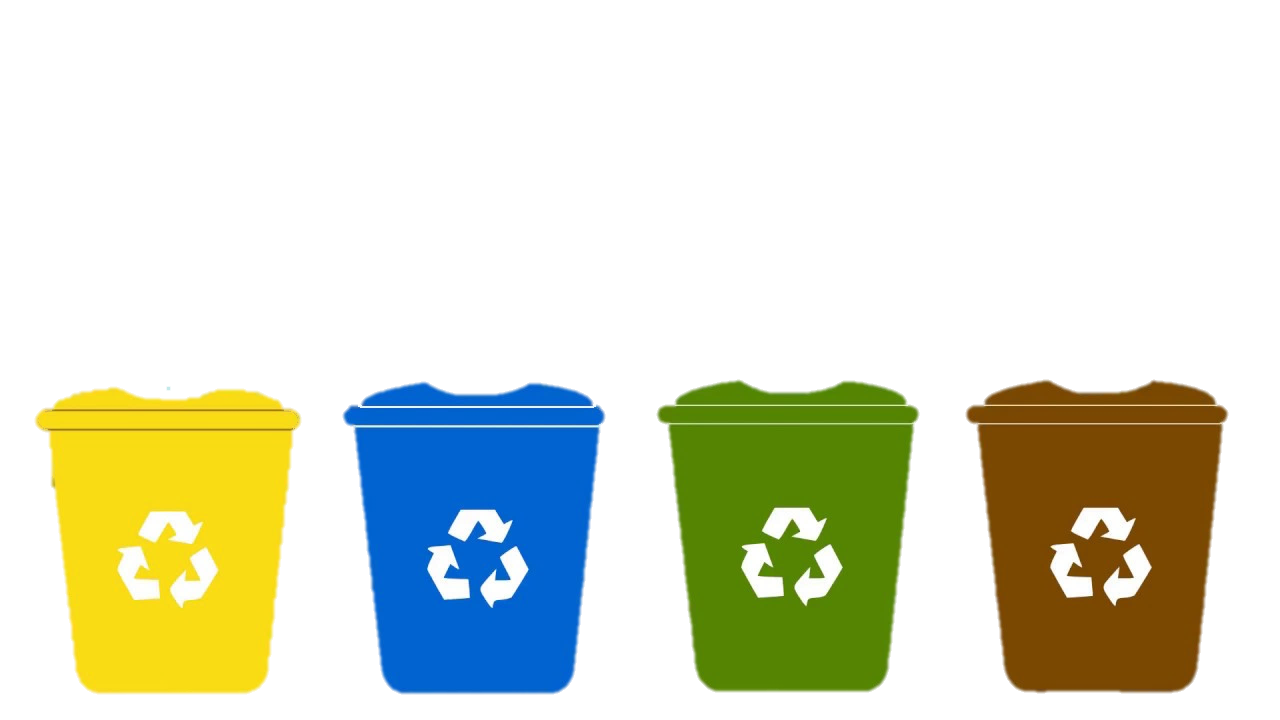 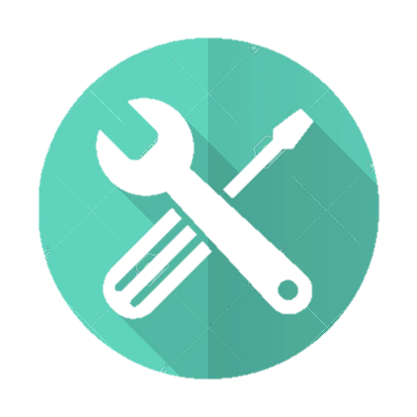 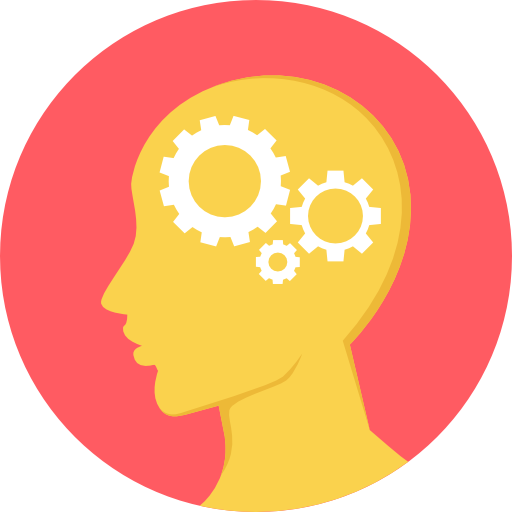 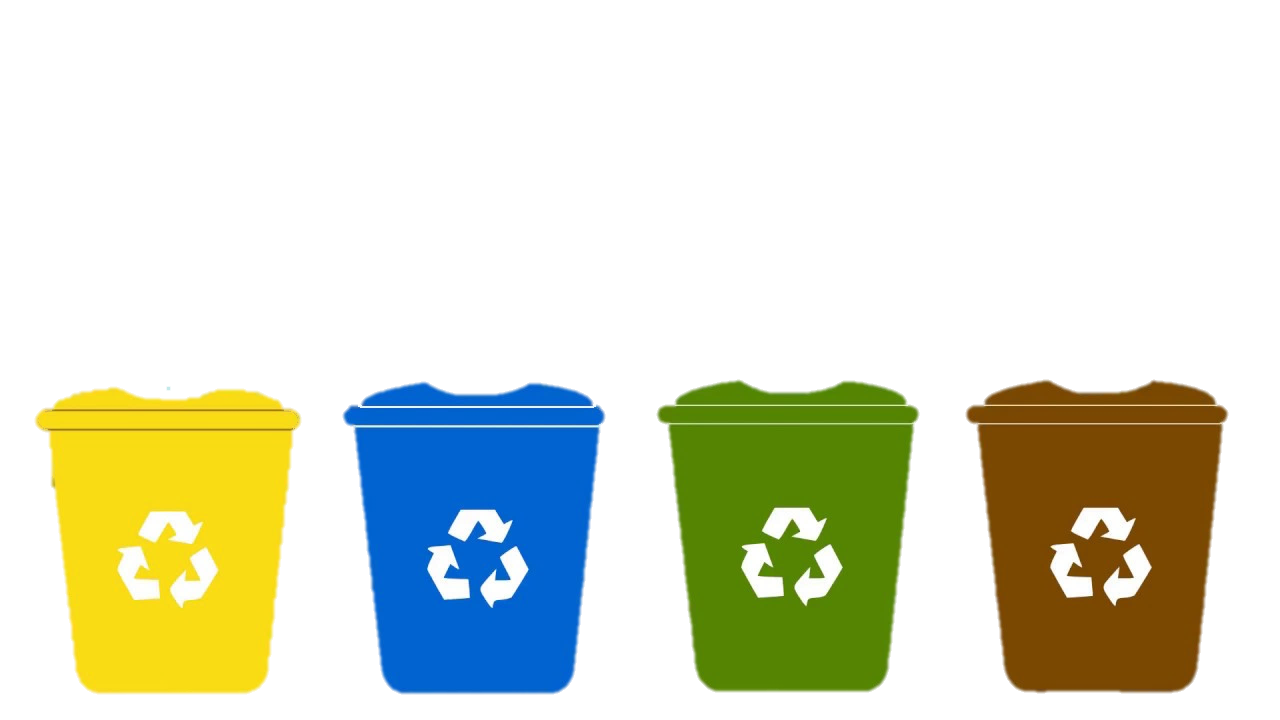 [Speaker Notes: EL ORDEN DE FACTORES SÍ ALTERA EL PRODUCTO…]
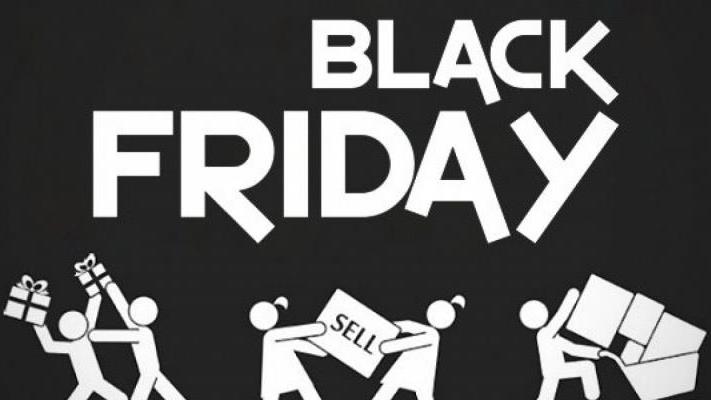 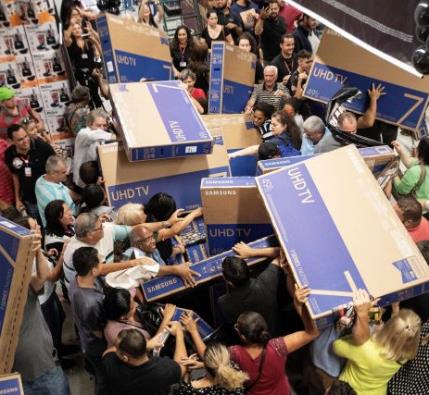 REDUCIR
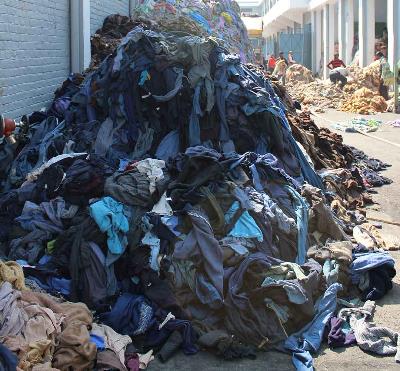 [Speaker Notes: REDUCIR ES CONSUMIR DE MANERA RESPONSABLE
Generar menos residuos. El mejor residuo es el que no se genera. No partamos del menos contaminante.
Comprar productos poco envasados, evitando los envases de un solo uso. 

DATOs: un camión de basura lleno de textil es enviado a un vertedero o quemado cada segundo. Más de la mitad de la producción del fast-fashion es desechada antes del año. Se necesitan 2.700 litros de agua para fabricar una camiseta de algodón, lo que suele beber una persona en 2 años y medio.

PROPUESTA: Antes de comprar un producto envasado pensemos si es necesario y en tal caso elijamos envases sostenibles con el medio ambiente.
Elegir envases reutilizables frente a los desechables, como las bolsas de un solo uso.
 
PROPUESTA: Cuando vayas a la compra lleva tu propia bolsa y llénala solo con lo que necesites.]
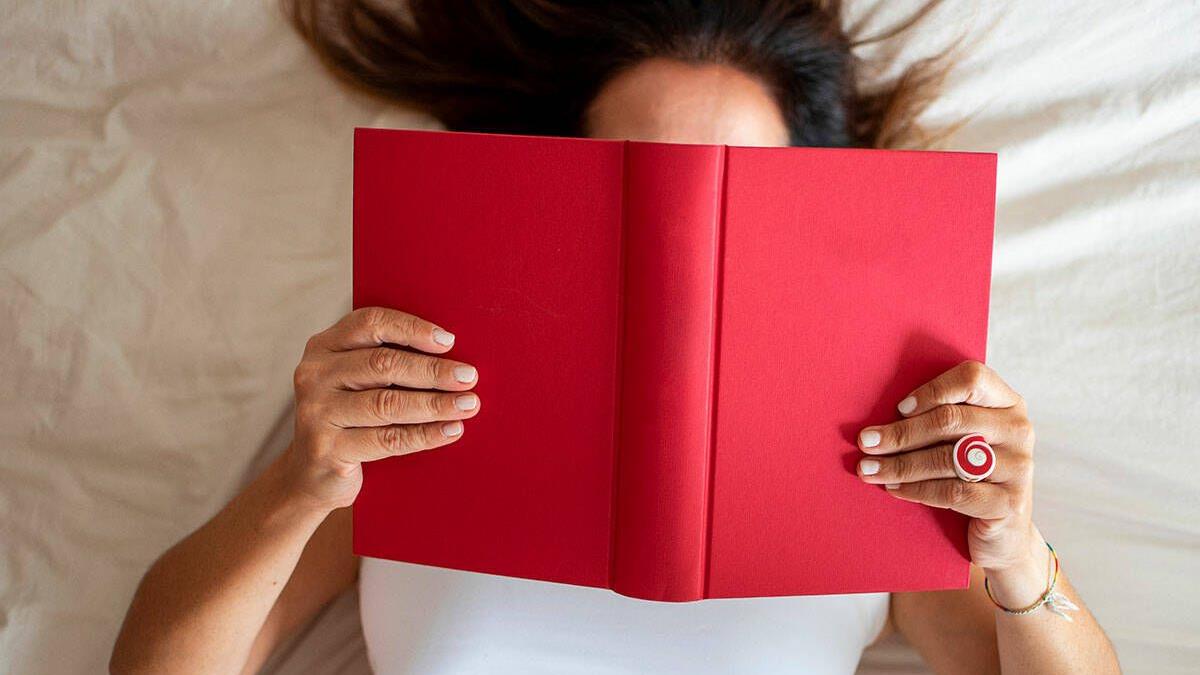 REUTILIZAR
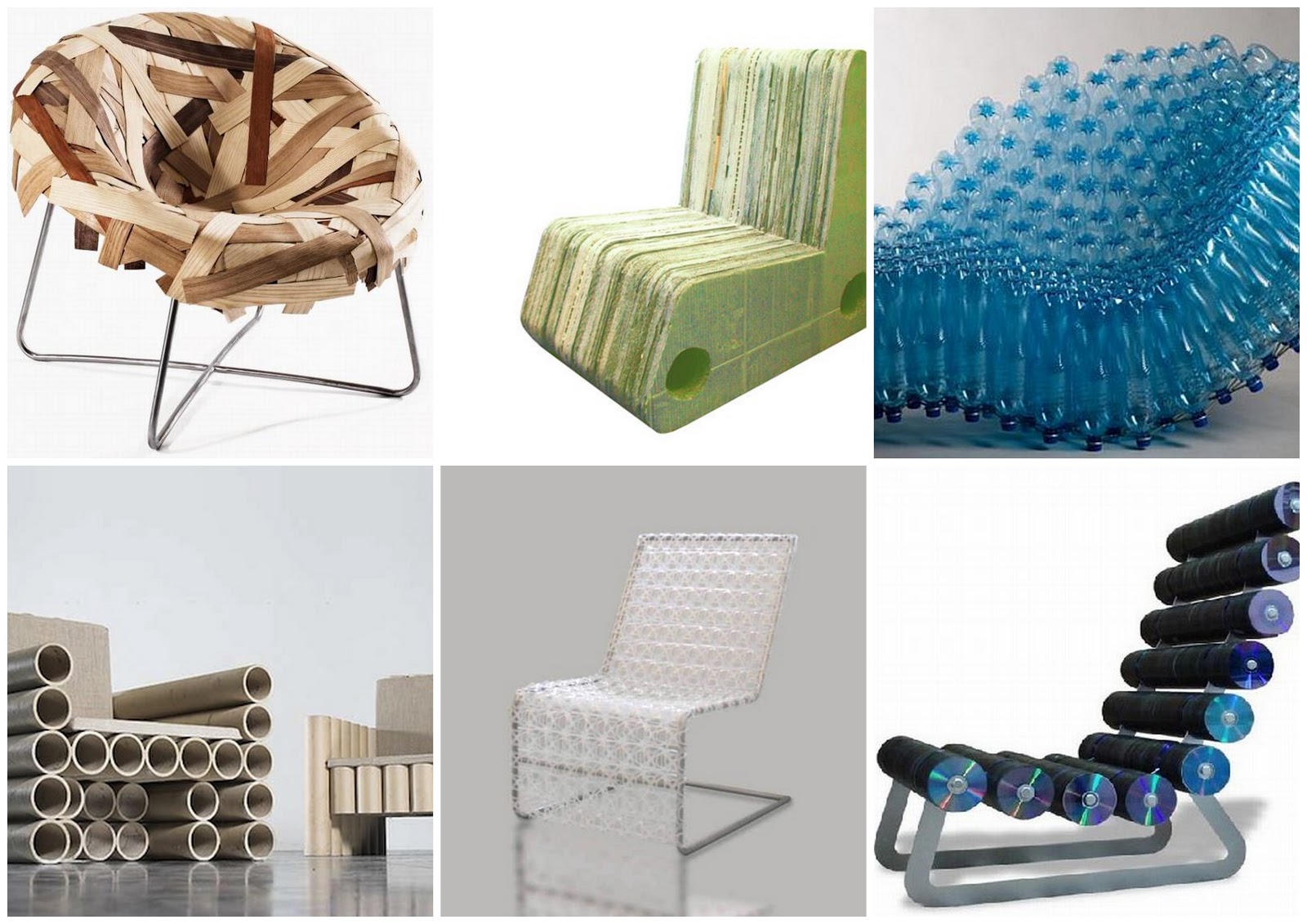 RECICLAR
Esta foto de Autor desconocido se concede bajo licencia de CC BY-ND.
REDISEÑAR
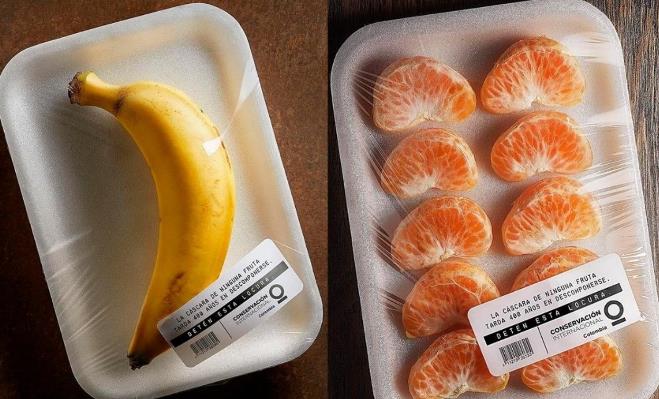 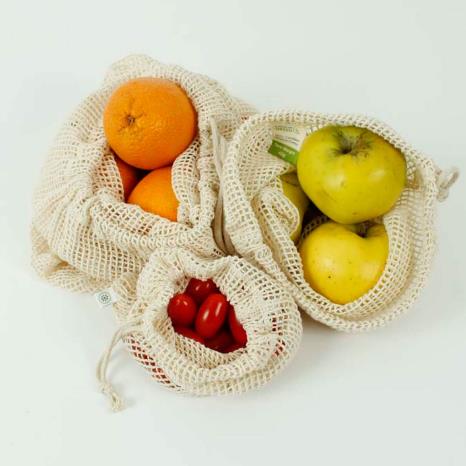 MANDARINA PELADA
PLÁTANOS EN PLÁSTICO
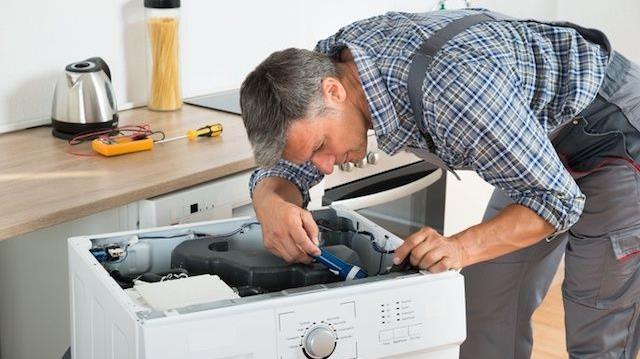 REPARAR
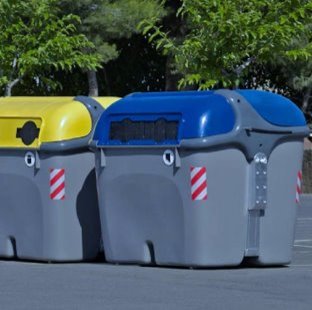 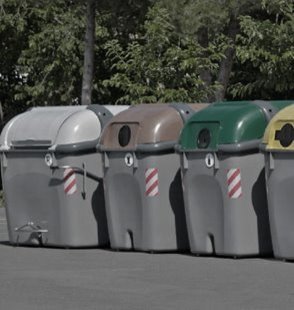 RENOVAR
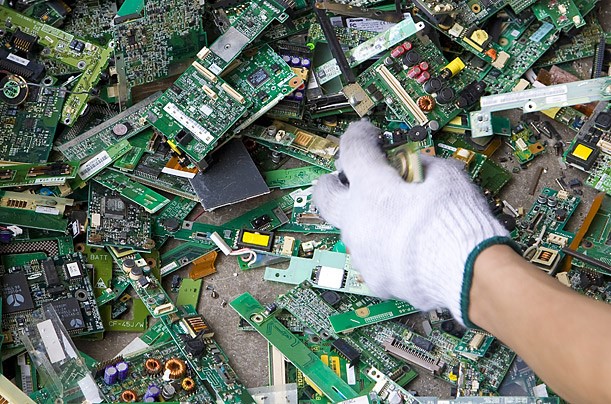 RECUPERA
Esta foto de Autor desconocido se concede bajo licencia de CC BY-SA.
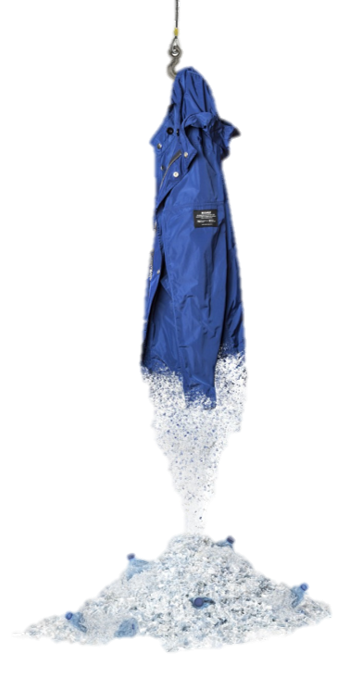 70 botellas de PET =1m de tejido
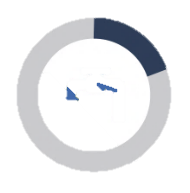 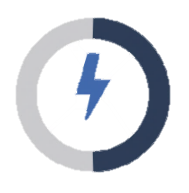 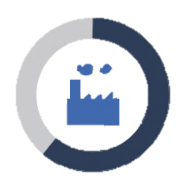 20% REDUCCIÓN DE CONSUMO DE AGUA
50% 
REDUCCIÓN DEL CONSUMO ENERGÉTICO
60% 
REDUCCIÓN DE 
EMISIONES DE CO2
[Speaker Notes: RECICLAR
Gestionar correctamente nuestros residuos.
Separa correctamente todos los residuos que generamos para su reciclado.
No arrojar ningún tipo de residuo al medio natural (ni en la ciudad), ni usar el WC para estos fines.

1 CAMISETA DE ALGODÓN VIRGEN NECESITA 2,500 L DE AGUA.
1 CAMISETA DE ALGODÓN RECICLADO, 0 L. PORQUE EL RECICLADO ES UN PROCESO MECÁNICO.]
¿Y SI SUPIERAS QUE HAY UNA 
8º R?
[Speaker Notes: EL ORDEN DE FACTORES SÍ ALTERA EL PRODUCTO…]
RECOGER
BASURALEZA E INFORMACIÓN
[Speaker Notes: BASURALEZA E INFORMACIÓN

Participar en las actividades organizadas de recogida de residuos y toma datos a través de la ciencia ciudadana: así conseguiremos conocer mejor donde se acumulan, qué tipo y cantidad, tan importante para PONER SOLUCIÓN AL PROBLEMA.
Así generaremos conciencia educando en nuestro entorno social sobre el grave problema de la basuraleza.]
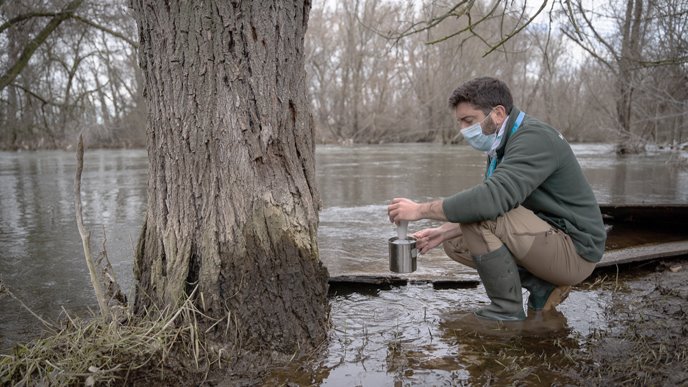 CIENCIA CIUDADANA
A través de un aprendizaje activo
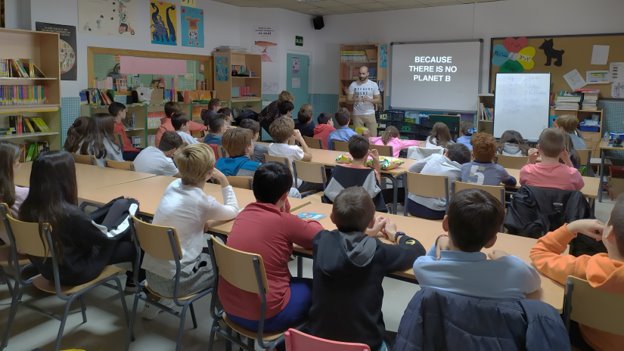 SENSIBILIZACIÓN dentro y fuera del aula, con recursos educativos abiertos
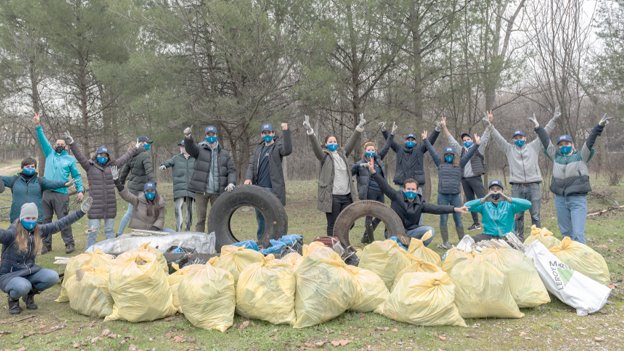 IDENTIFICACIÓN DEL PROBLEMA metodología de aprendizaje y servicio
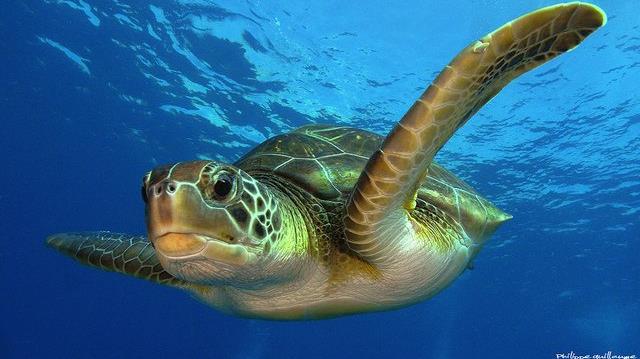 FORMA PARTE DEL CAMBIO CON AULAS LIBERA
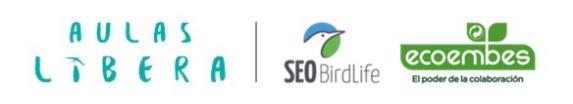